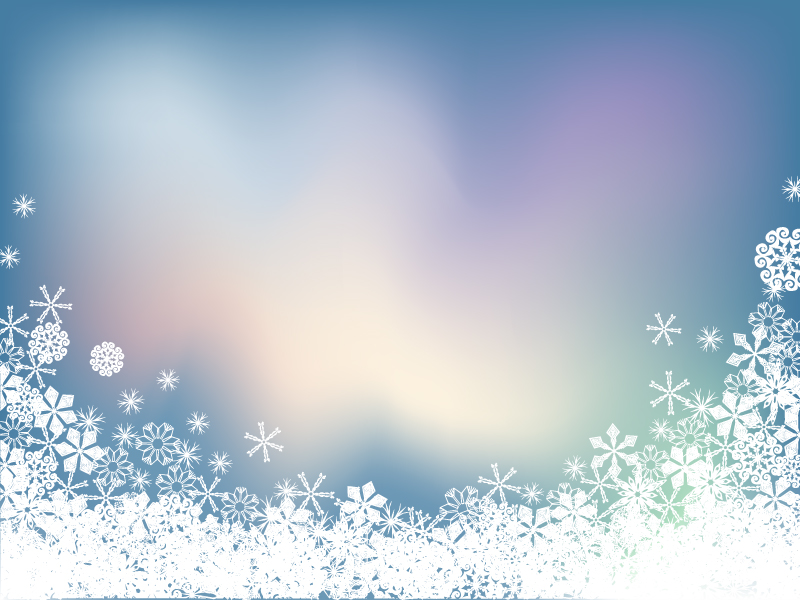 Муниципальное казённое дошкольное образовательное учреждение  детский сад «Северяночка»
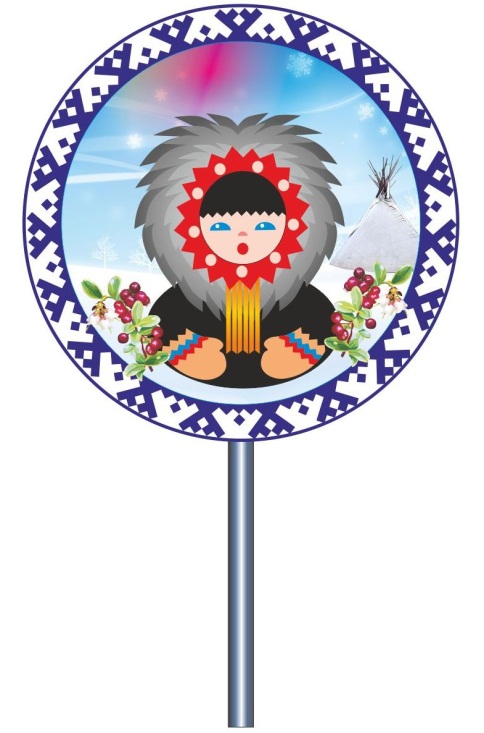 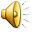 КОЧЕВОЙ  ДЕТСКИЙ САД: 
реалии и перспективы
Автор: Матвиенко Наталья Александровна
Заведующая МКДОУ детский сад «Северяночка»
2017
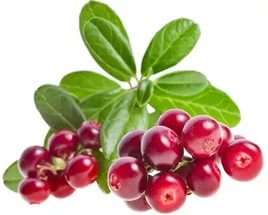 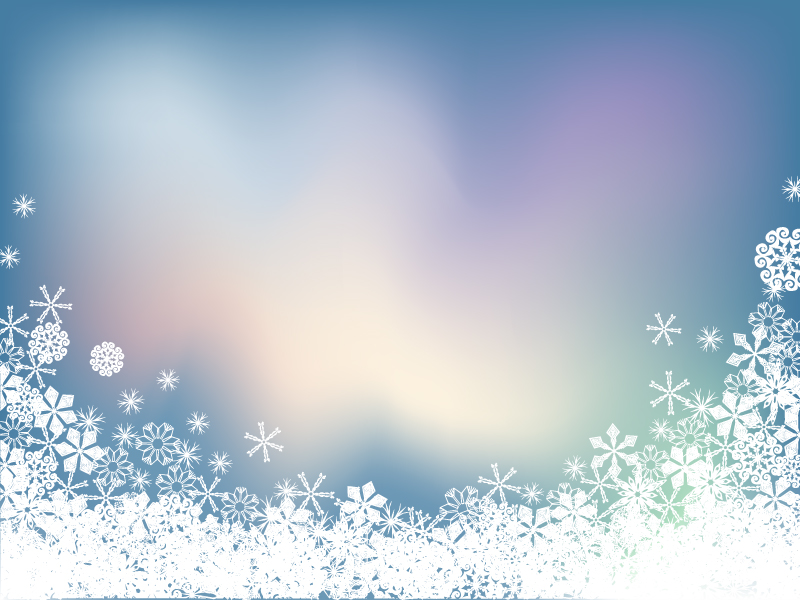 ВВЕДЕНИЕ

	Одним из ключевых требований модернизации системы общего образования является требование обеспечения образовательными организациями государственных гарантий доступности и равных возможностей получения образования для всех слоев населения, независимо от материального достатка семьи, места проживания, языковой и культурной среды, этнической принадлежности. 
	В Ямало-Ненецком автономном округе ведется активная работа по созданию образовательной среды, обеспечивающей равные возможности всем категориям населения, в первую очередь, детям из числа коренных малочисленных народов Севера. Одним из приоритетных направлений в решении вышеуказанной задачи является организация кочевого образования детей тундрового населения в местах их традиционного проживания, целью которого является создание эффективной образовательной среды для детей малочисленных народов Севера в неразрывной связи родителей с детьми, обеспечивающей возможность этнического выживания, сохранения самобытной культуры северных народов, их языка, обычаев, обрядов, ремесел.
	Для качественной организации современной образовательной среды в условиях кочевья необходимо использование инновационных технологий  непосредственно в местах традиционного проживания тундрового населения, их кочевья и ведения традиционной хозяйственной деятельности.
	Таким образом, в целях обеспечения прав граждан на получение дошкольного образования, Гыданская тундра нуждалась в новых формах  организации обучения и воспитания детей с целью максимального учета этнокультурных потребностей детей из числа коренных малочисленных народов Севера и обеспечения равного доступа к 
получению бесплатного дошкольного общего образования.
	Ключом к решению вышеуказанной проблемы стал 
инновационный проект «Открытие кочевой группы
 кратковременного Муниципального казённого 
дошкольного образовательного учреждения 
детский сад «Северяночка»»
 .
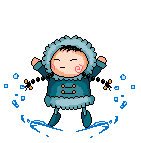 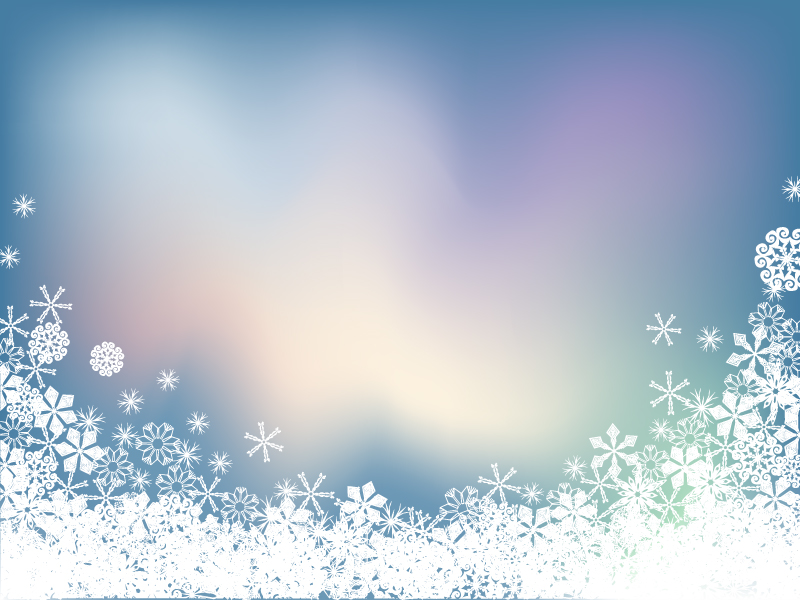 Инновационный проект
«Открытие кочевой группы кратковременного пребывания 
как структурного подразделения муниципального казённого дошкольного образовательного учреждения 
детский сад «Северяночка»»

Сроки реализации проекта: сентябрь 2015 – сентябрь 2020 год
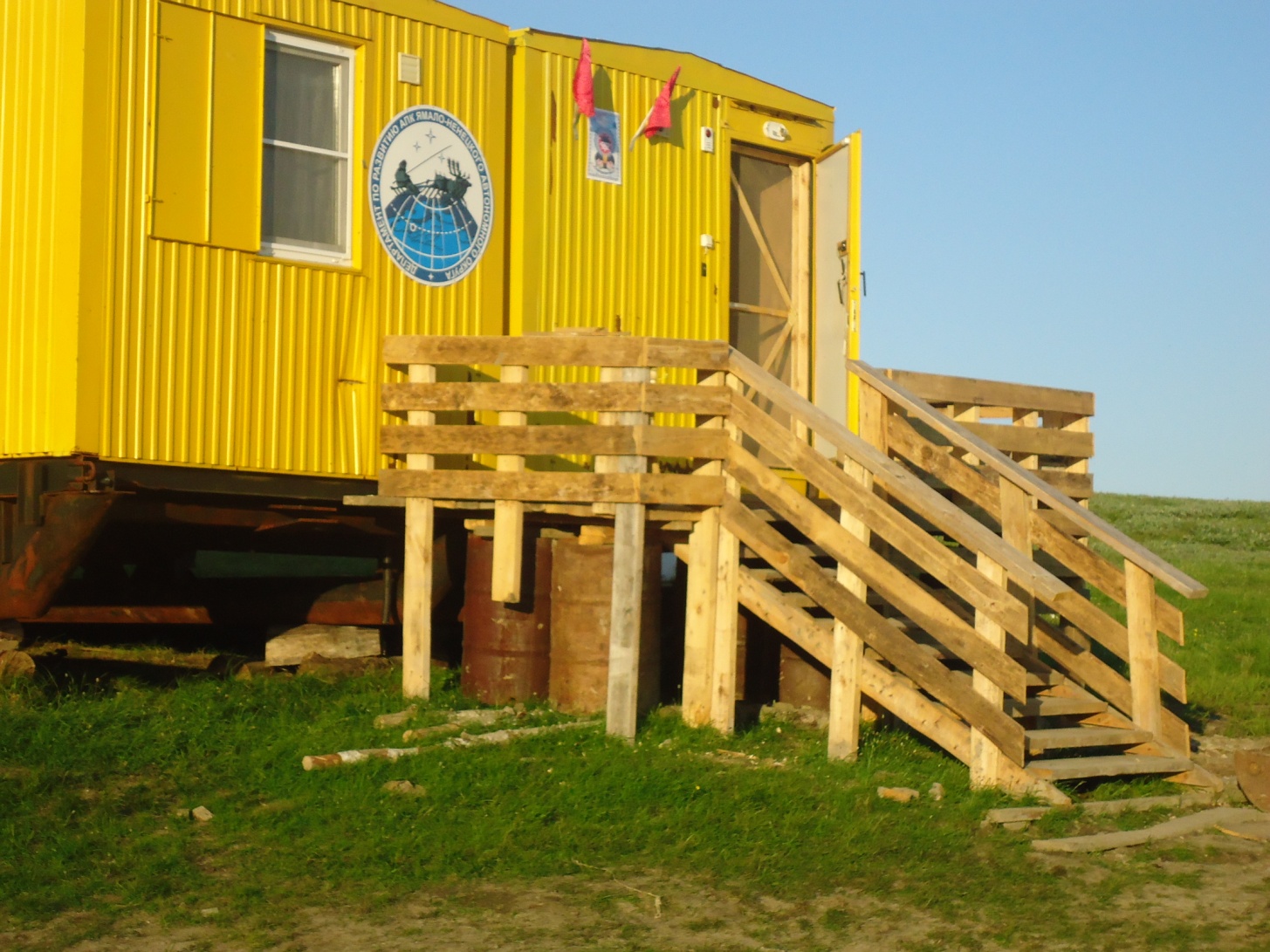 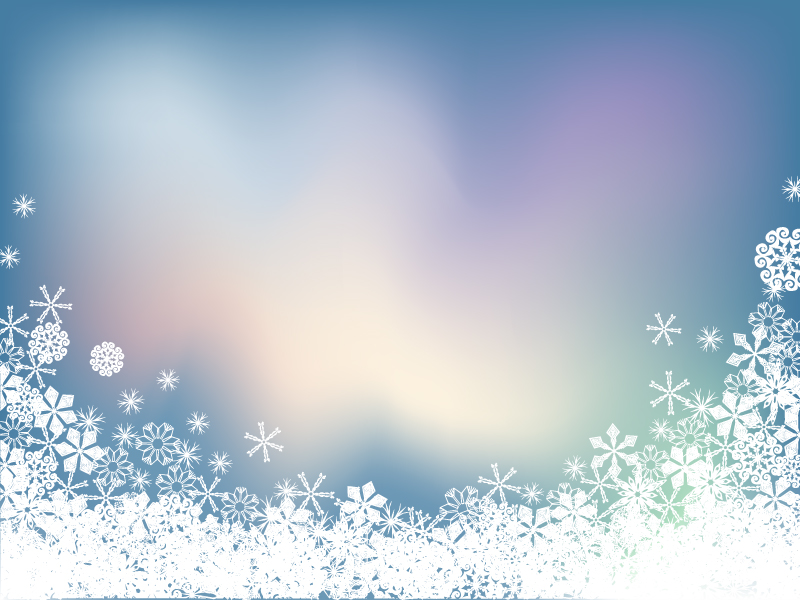 Цель проекта: теоретически обосновать и разработать проект организации кочевой группы кратковременного пребывания ребенка кочевья как структурного подразделения дошкольной образовательной организации, обеспечивающей поддержку реализации вариативных форм дошкольного образования для населения, ведущего кочевой и полукочевой образ жизни.
Задачи:
 осуществить нормативно-правовое и теоретическое обоснование организации кочевой группы кратковременного пребывания ребенка кочевья.
описать условия, обеспечивающие успешную социальную адаптацию детей из числа коренных малочисленных народов к жизни в современном социуме, развитие социальной компетентности ребёнка, оказание помощи в овладении навыками общения с другими детьми и взрослыми на основе возможностей, потребностей и особенностей воспитания и развития ребенка кочевья, формирование у детей кочевья основ готовности к школьному обучению;
создать портрет ребенка кочевья, описав наиболее характерные особенности развития, возможности и потребности маленького ненца с целью обеспечения наиболее благоприятных условий для его дальнейшего развития;
разработать адаптированную образовательную программу для реализации в кочевой группе кратковременного пребывания, обеспечивающую сохранение и развитие языка, культуры, традиционного образа жизни коренных малочисленных народов Севера, возрождение семейно-родовых традиций на основе этнокультурных традиций севера;
развивать партнерские отношения семьи в вопросах воспитания и развития детей дошкольного возраста.
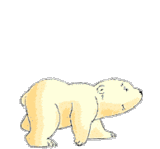 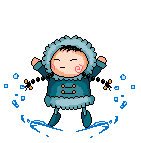 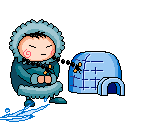 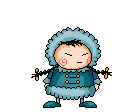 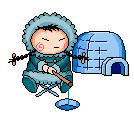 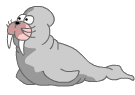 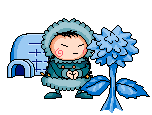 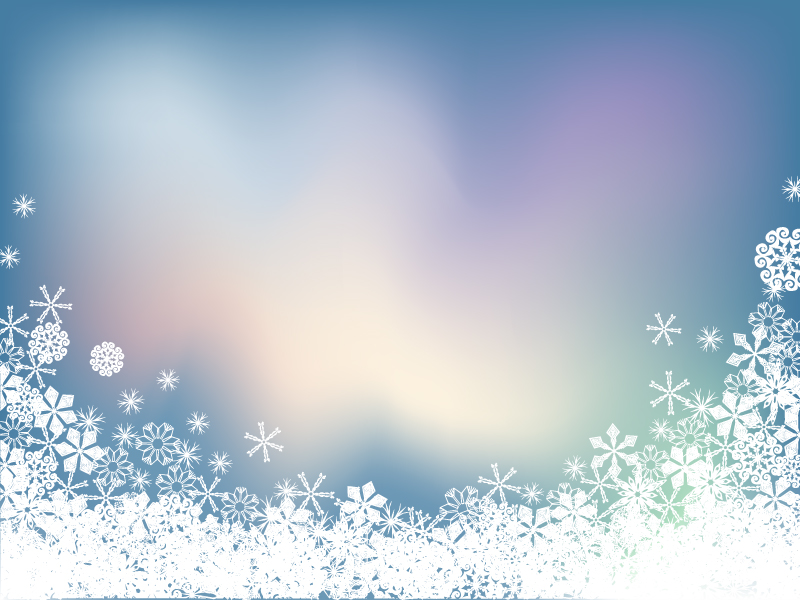 Содержание работы
Учебный план кочевой группы кратковременного пребывания 
МКДОУ детский сад «Северяночка»
реализующего основную общеобразовательную   программу МКДОУ детский сад «Северяночка»
Организация режима пребывание детей в кочевой  группе кратковременного пребывания 
   МКДОУ детский сад «Северяночка»

Холодный период (сентябрь-май)























Теплый  период (июнь-август)
СЕТКА НОД 
кочевой группы кратковременного пребывания
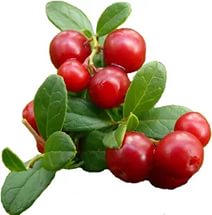 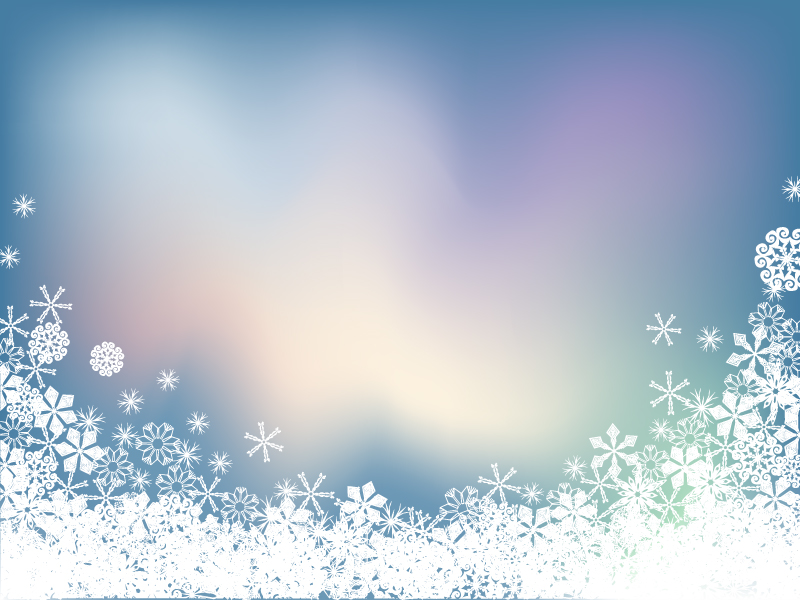 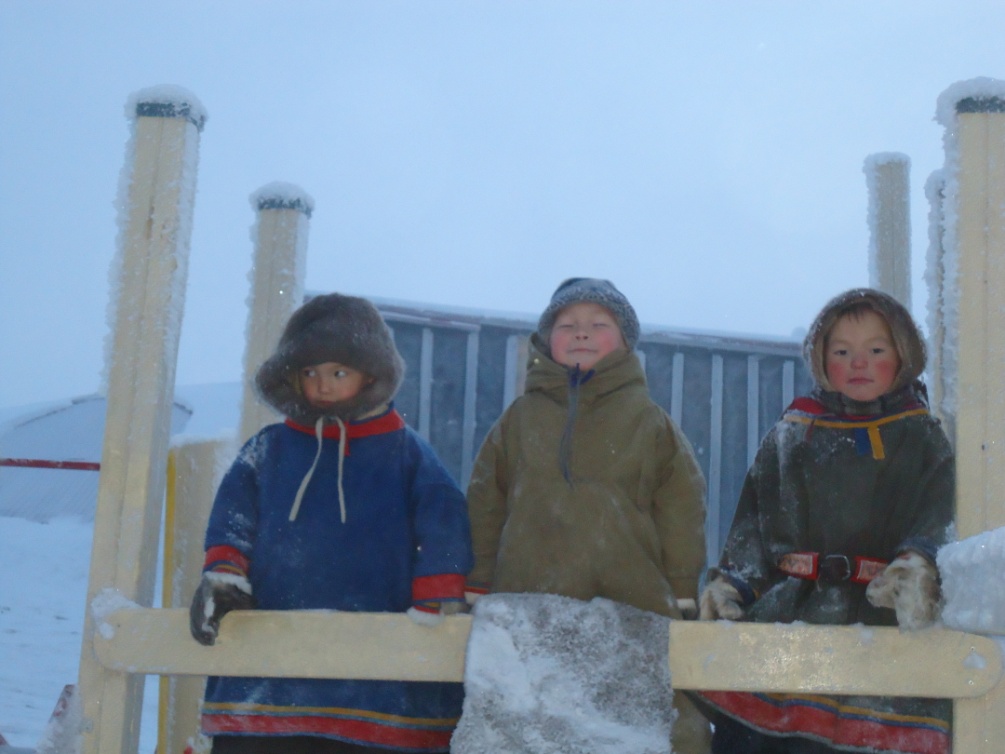 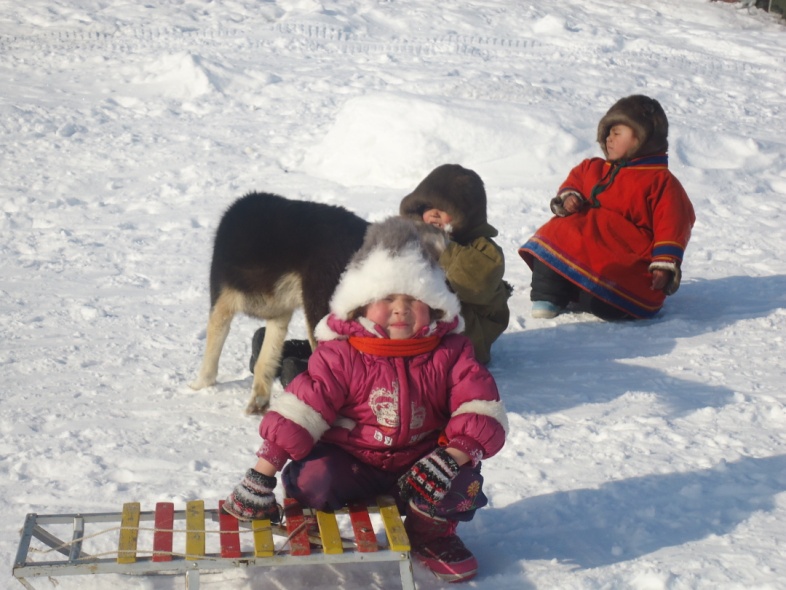 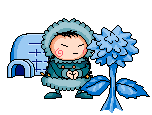 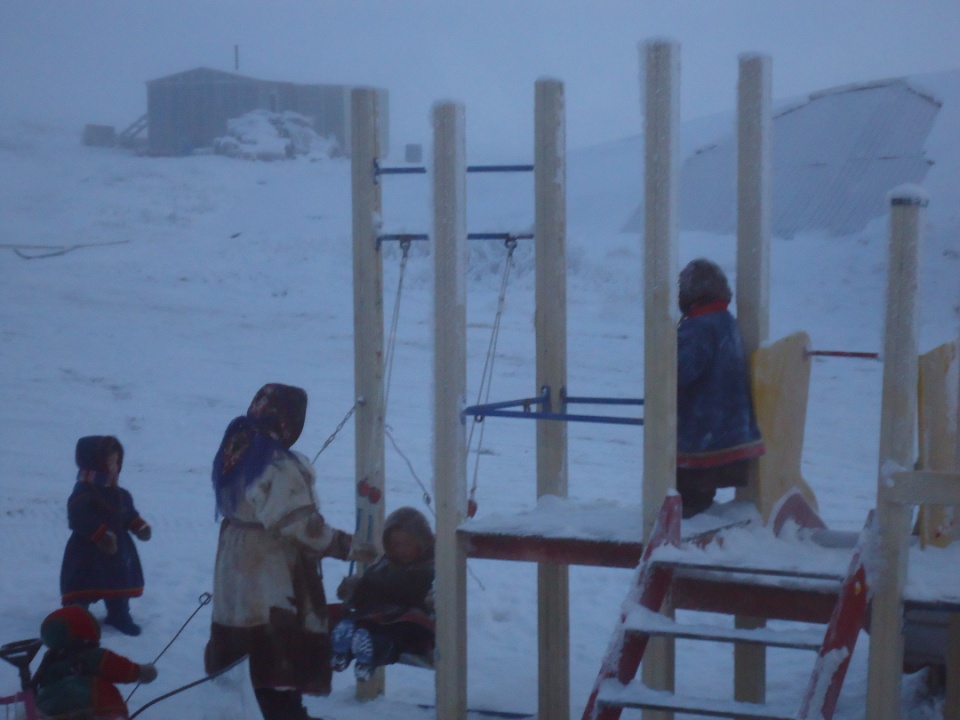 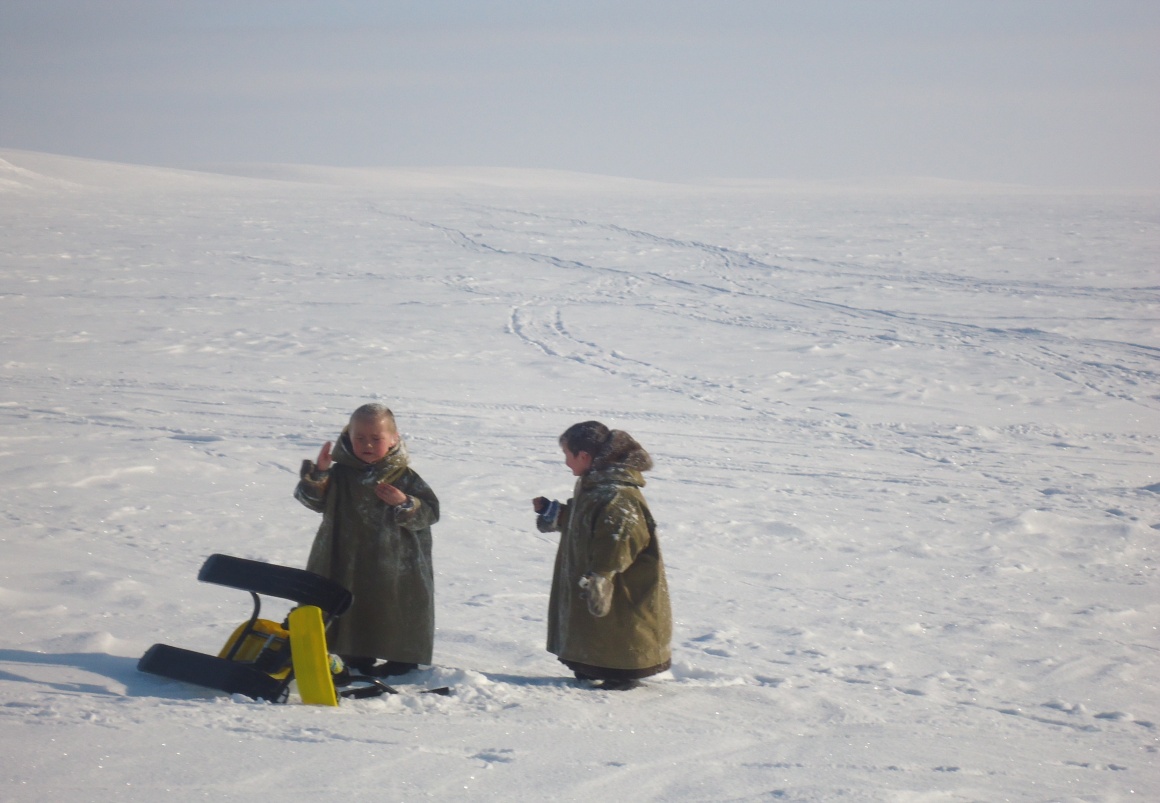 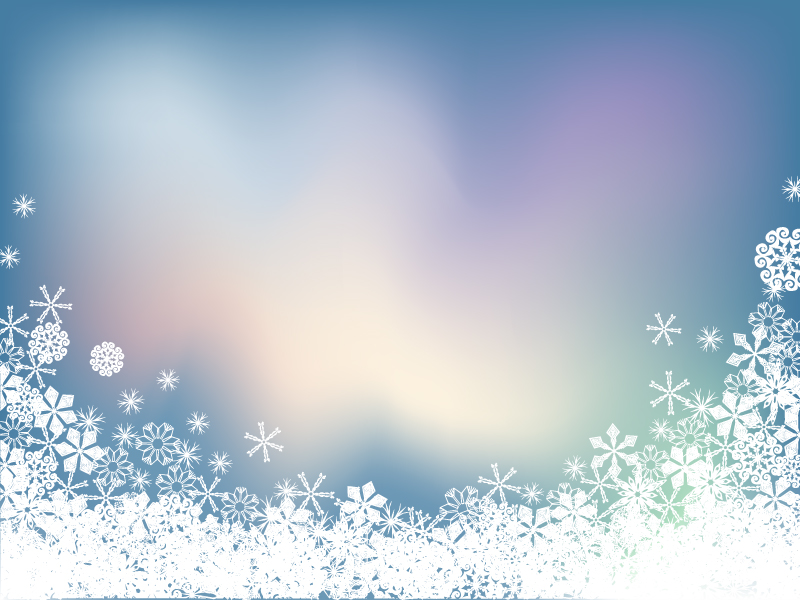 СТРУКТУРНОЕ ПОДРАЗДЕЛЕНИЕ МКДОУ детский сад «Северяночка»
Кочевая группа кратковременного пребывания
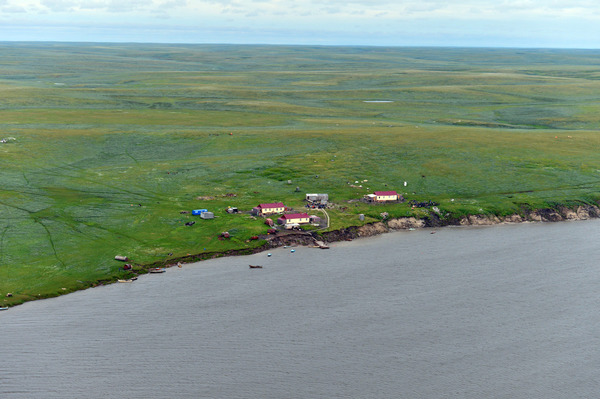 Яндо Олег Николаевич
Специальность:
 учитель начальных классов
Педагогический стаж :
 12 лет
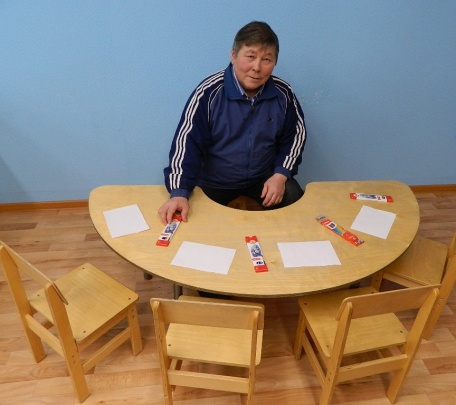 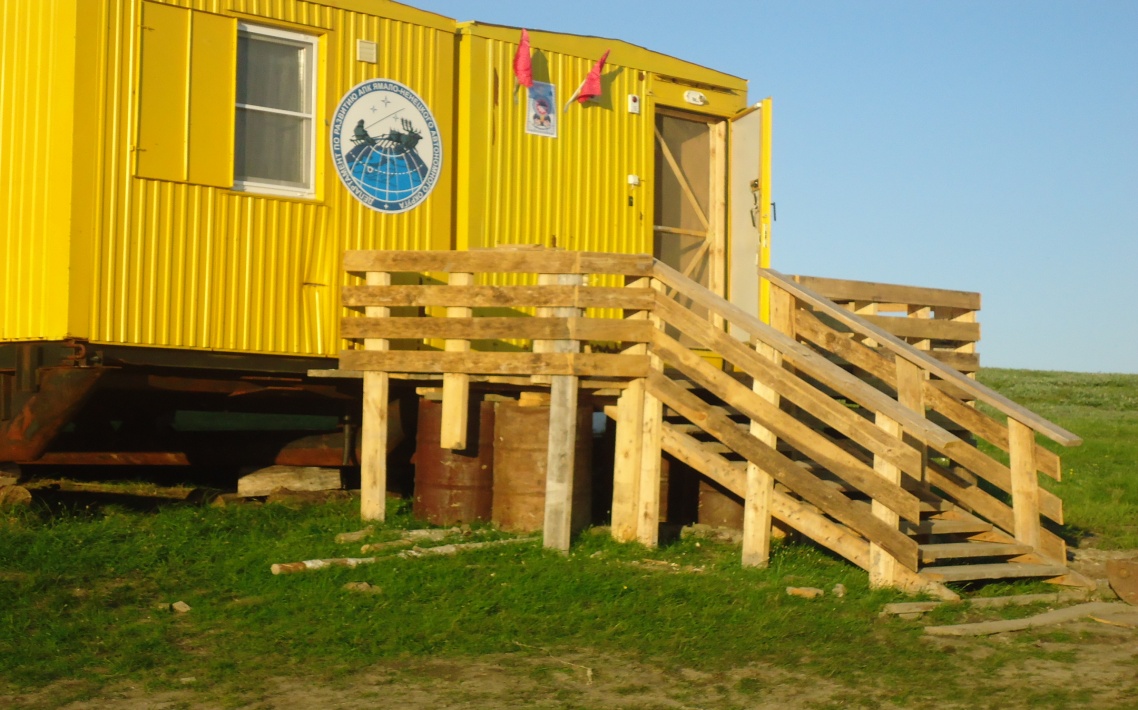 Дата открытия 21.12.2015 г.
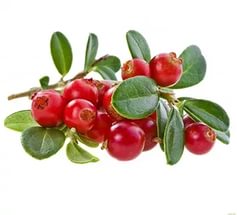 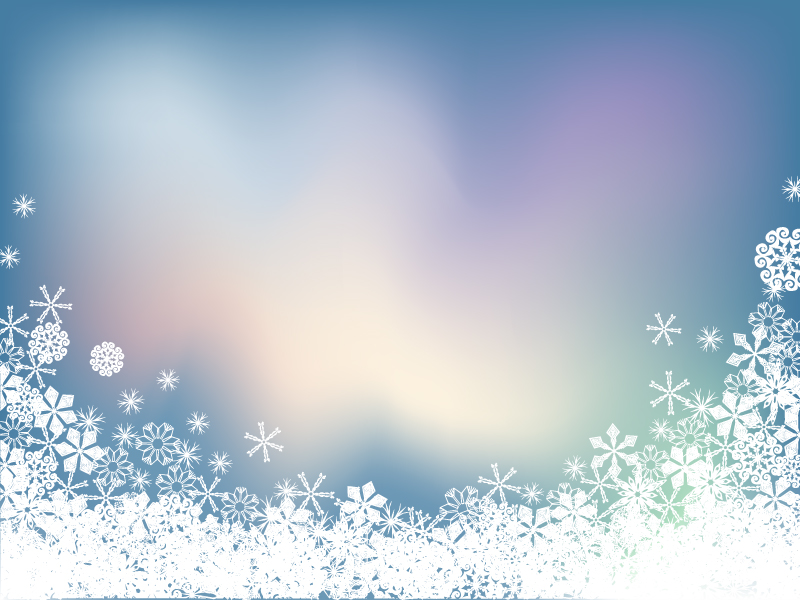 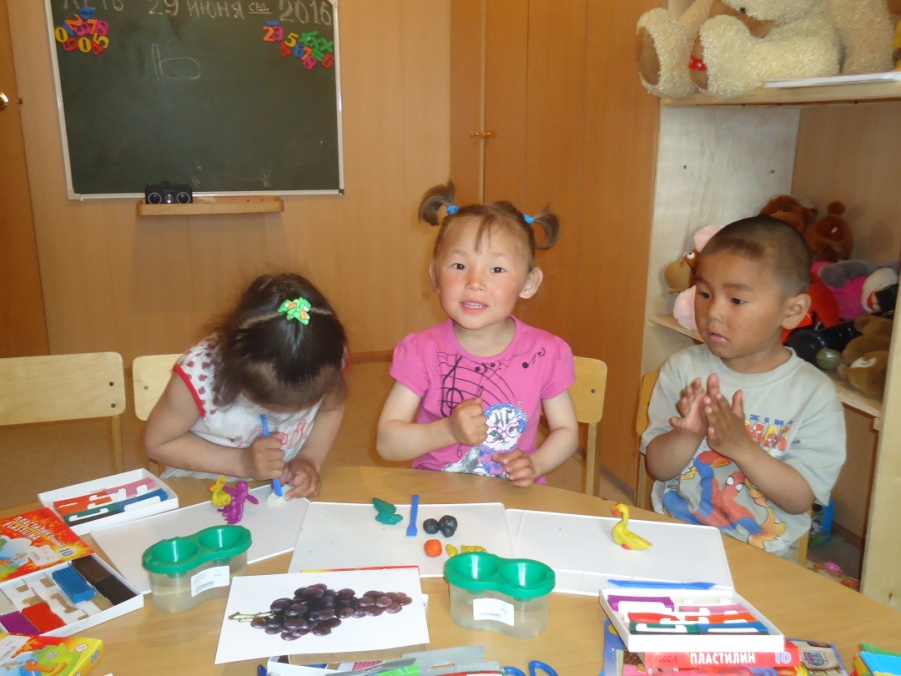 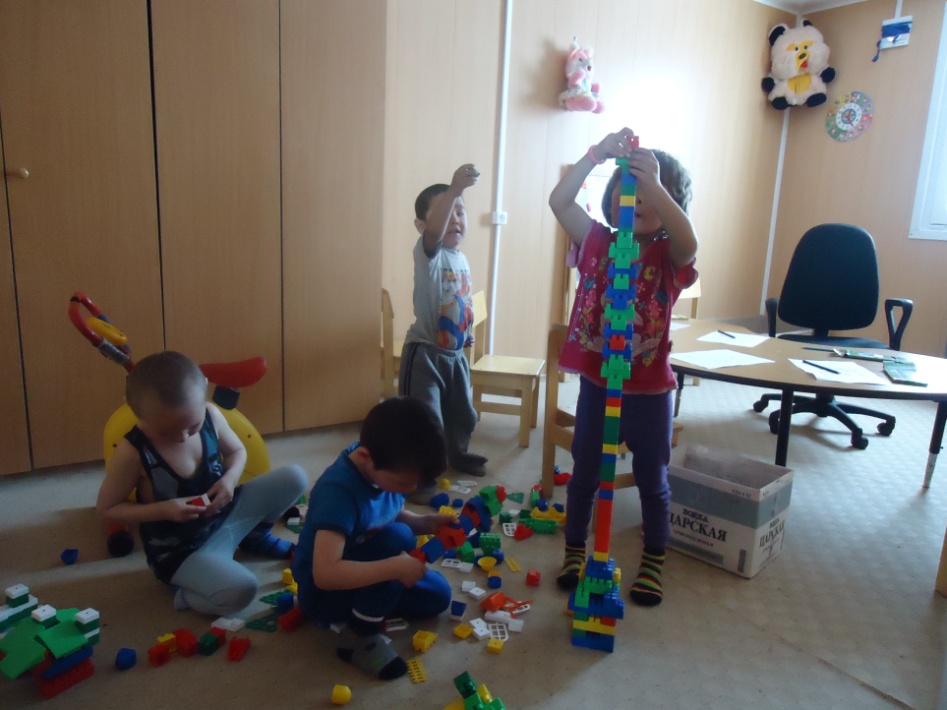 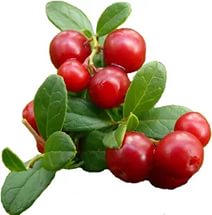 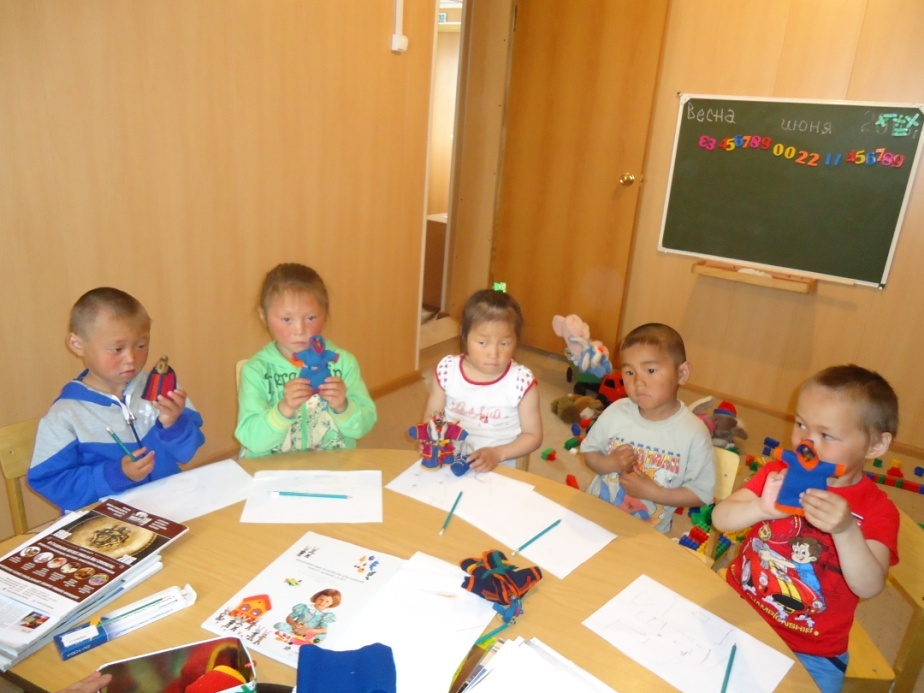 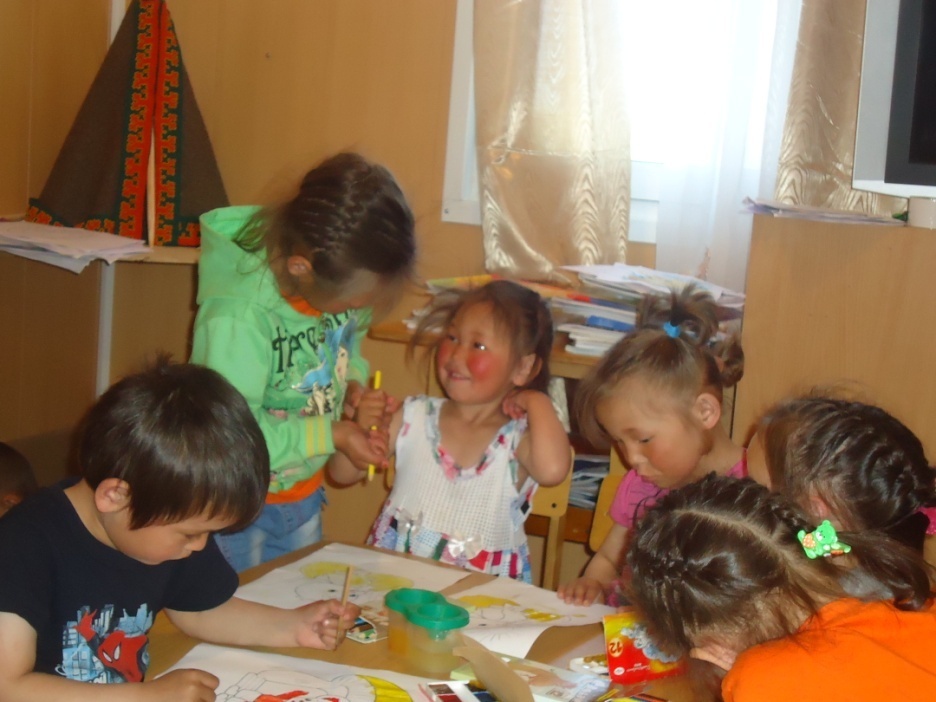 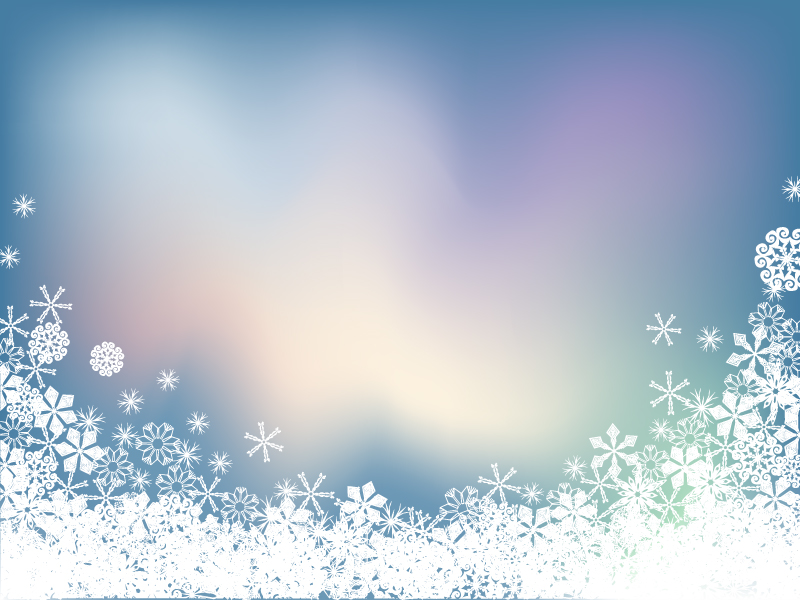 Обучение и воспитание в Кочевой группе кратковременного пребывания проводится на русском и родном языках
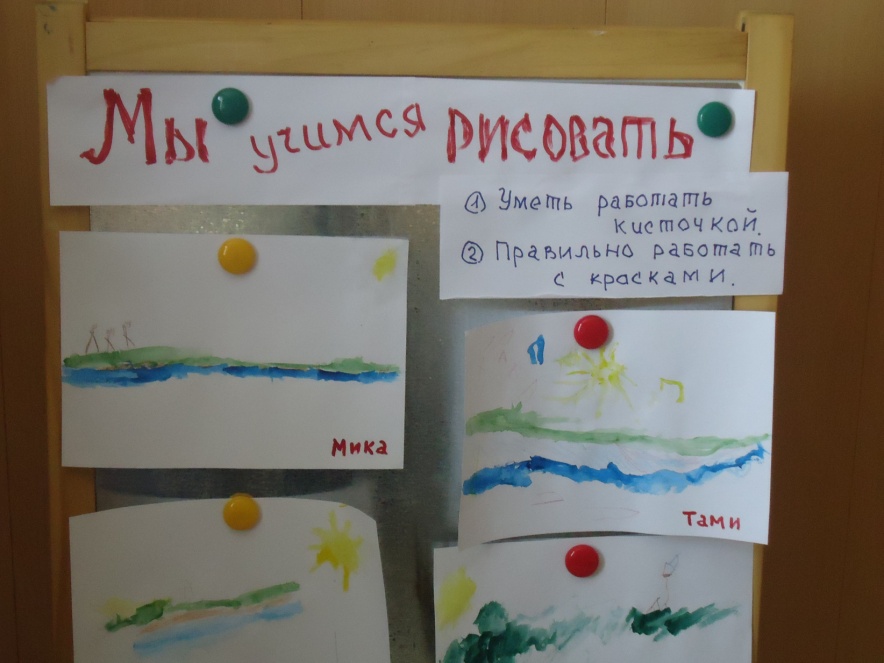 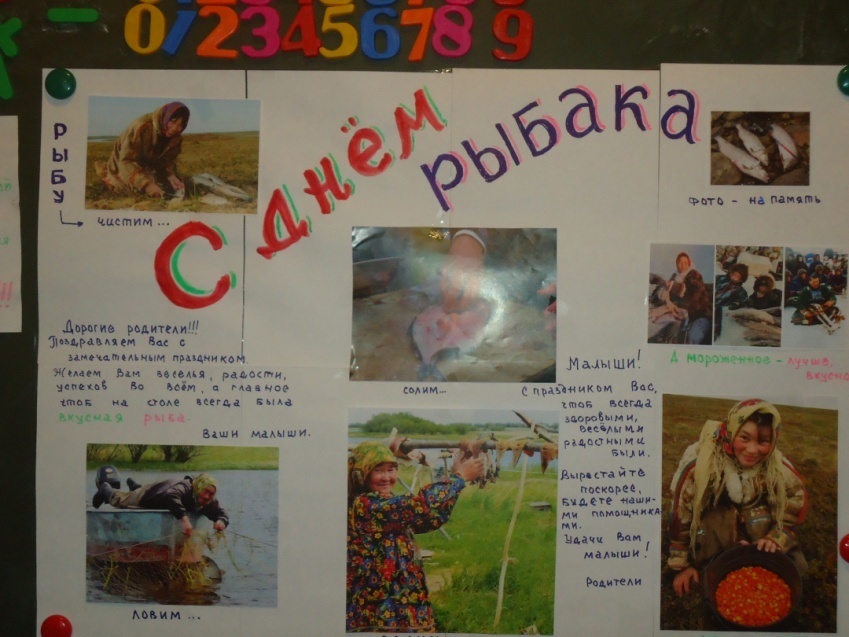 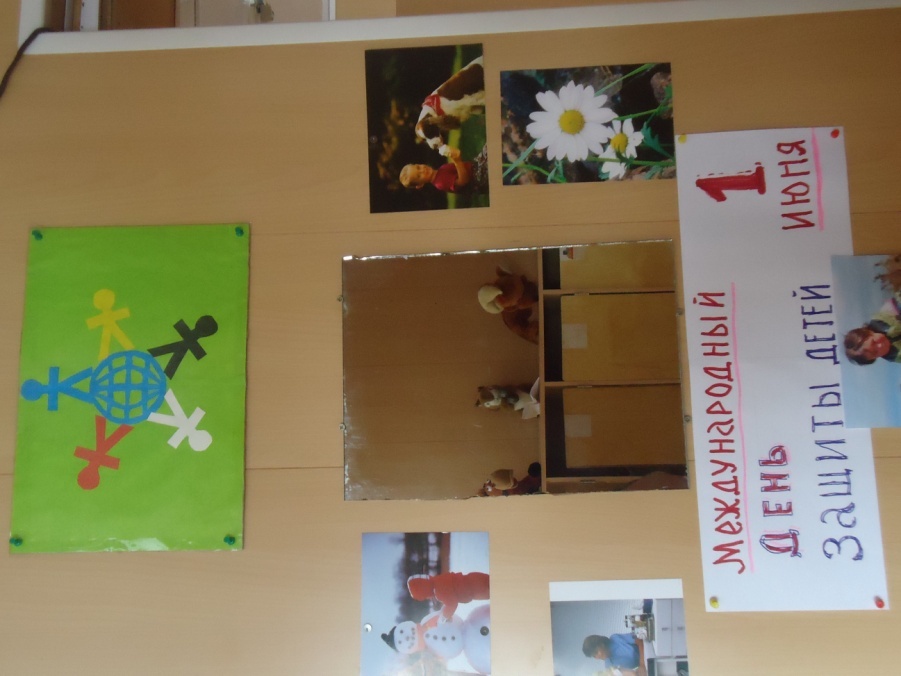 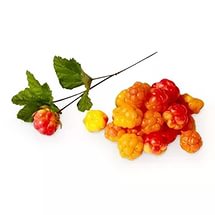 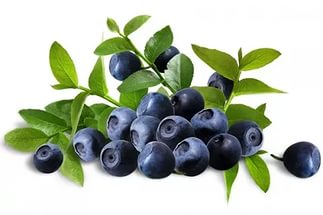 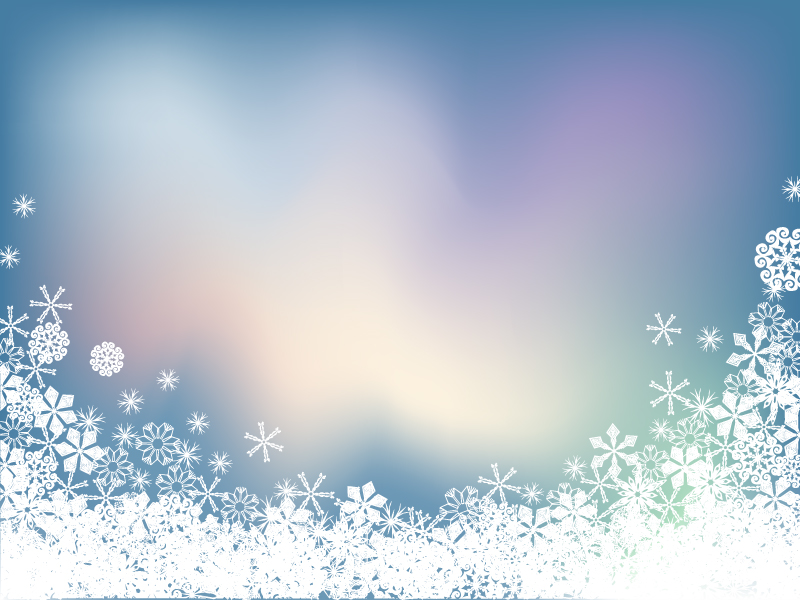 Нормативно-правовые документы
 Федеральный закон Российской Федерации «Об образовании» от 29.12.2012 г. № 273-ФЗ
 Приказ Министерства образования и науки РФ «Об утверждении федерального государственного образовательного стандарта дошкольного образования» от 17 октября 2013 года № 1155
СанПиН 2.4.1.3049-13
 Устав МКДОУ детский сад «Северяночка»
 Основная  общеобразовательная программа дошкольного образования МКДОУ детский сад «Северяночка»
 Годовой план работы
 Учебный график
 Учебный план
 Расписание НОД
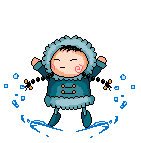 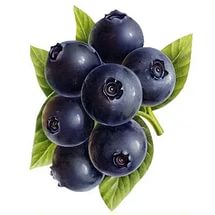 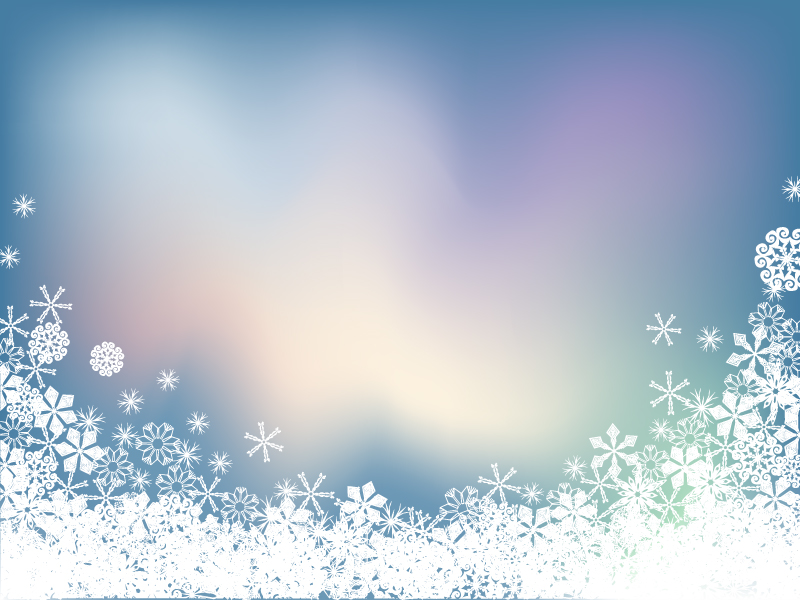 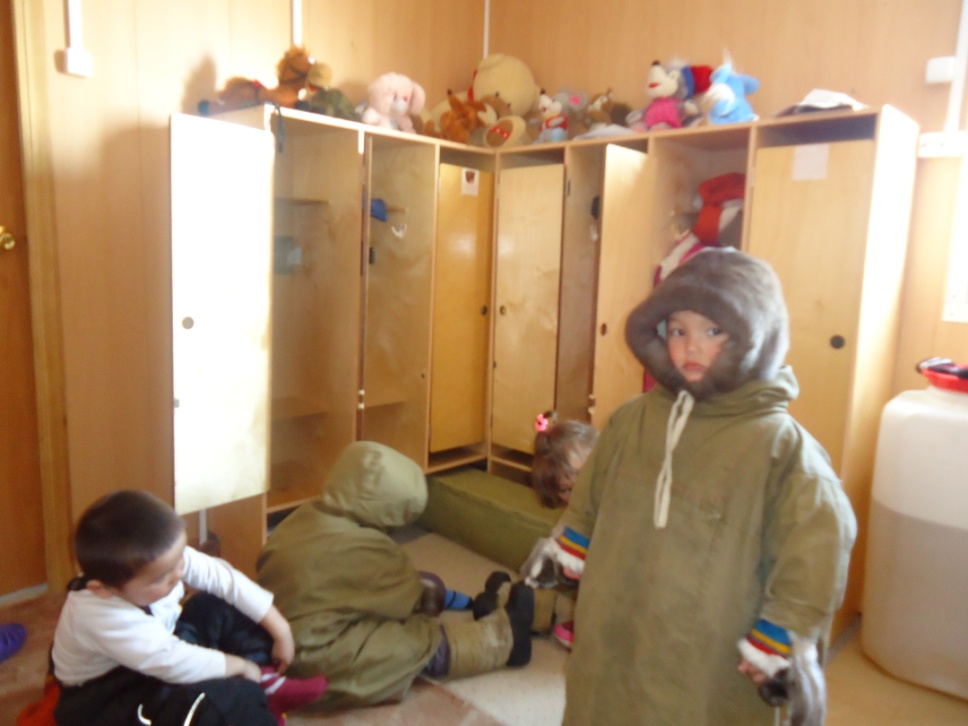 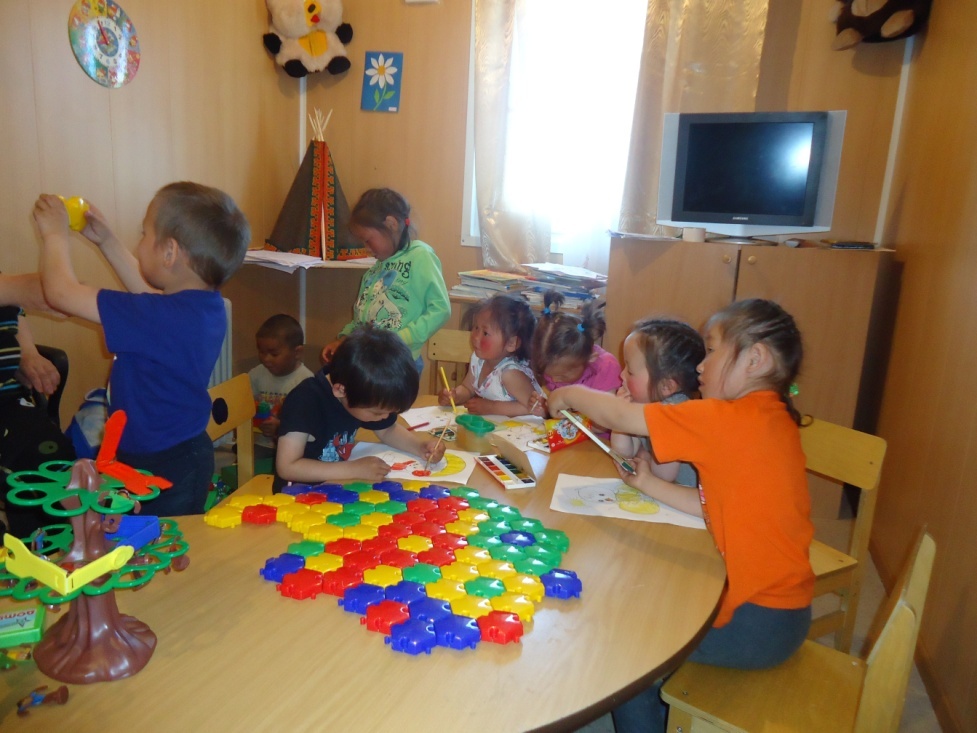 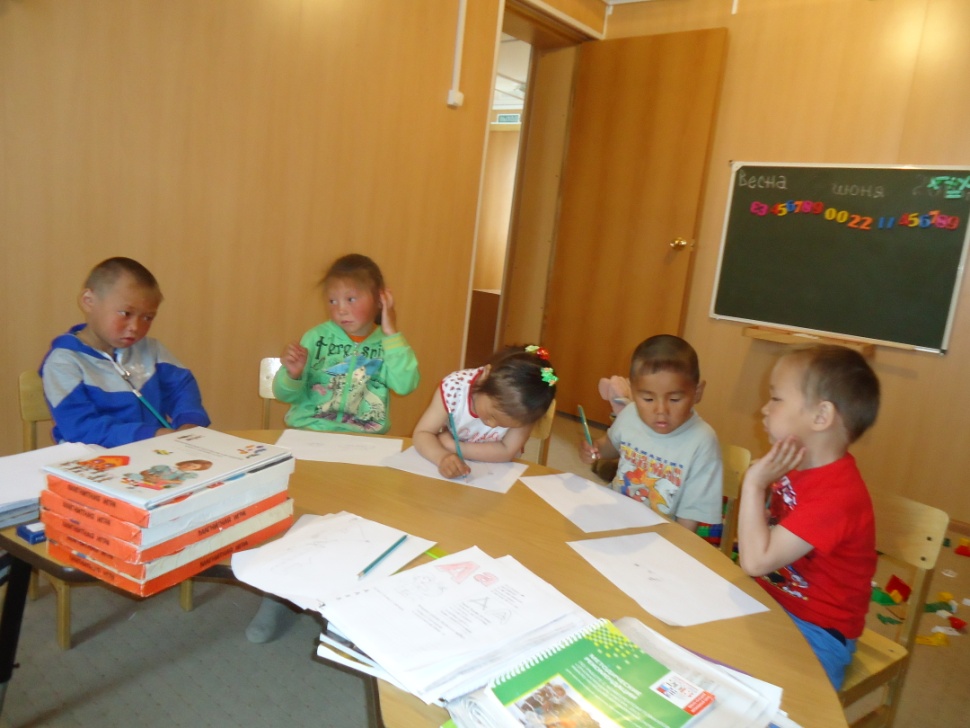 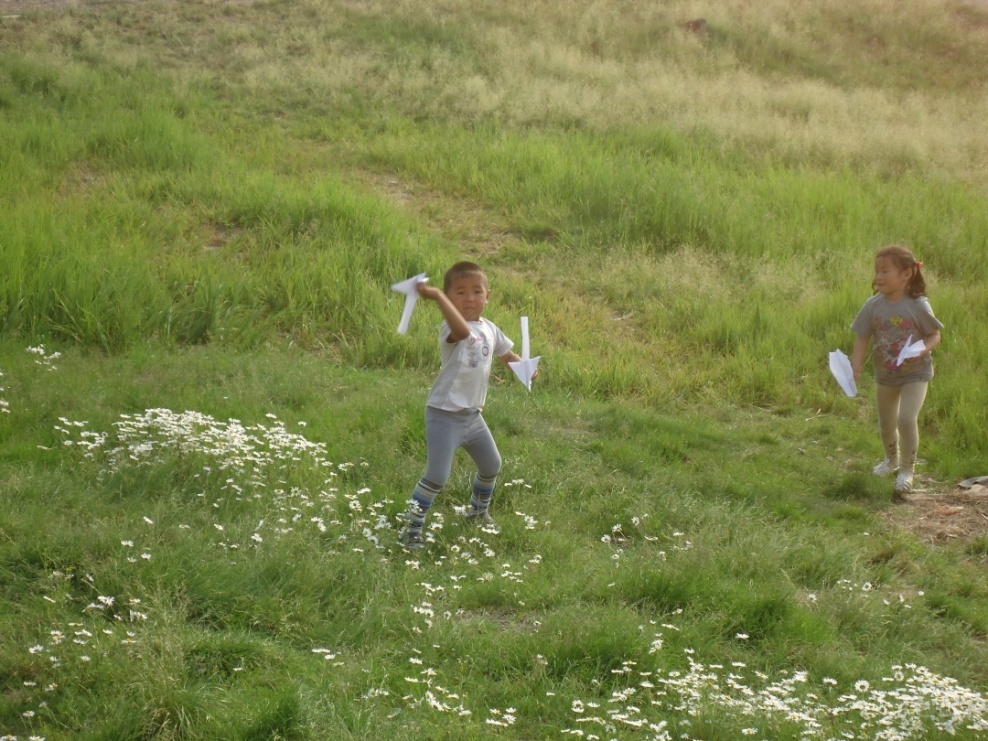 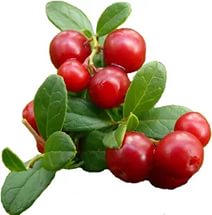 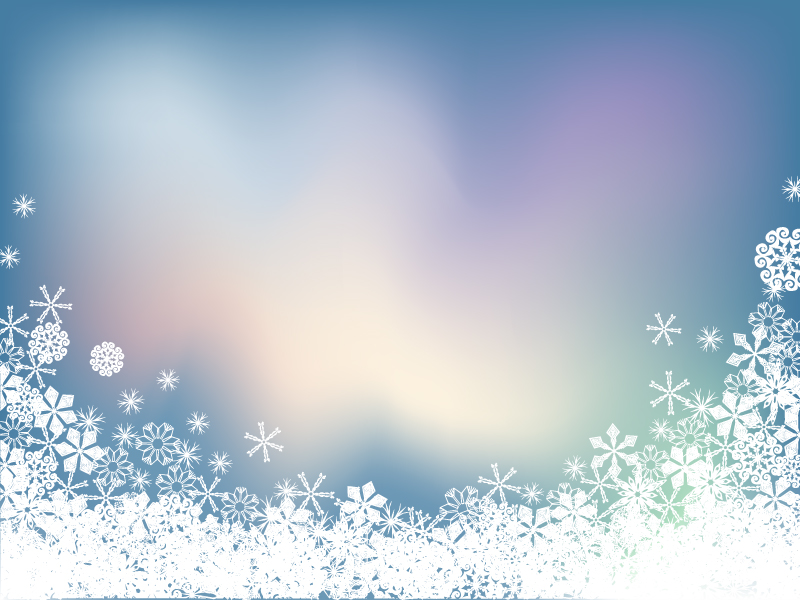 Сохранение  и передача новому поколению верований, обычаев, традиций и самобытных обрядов своего народа
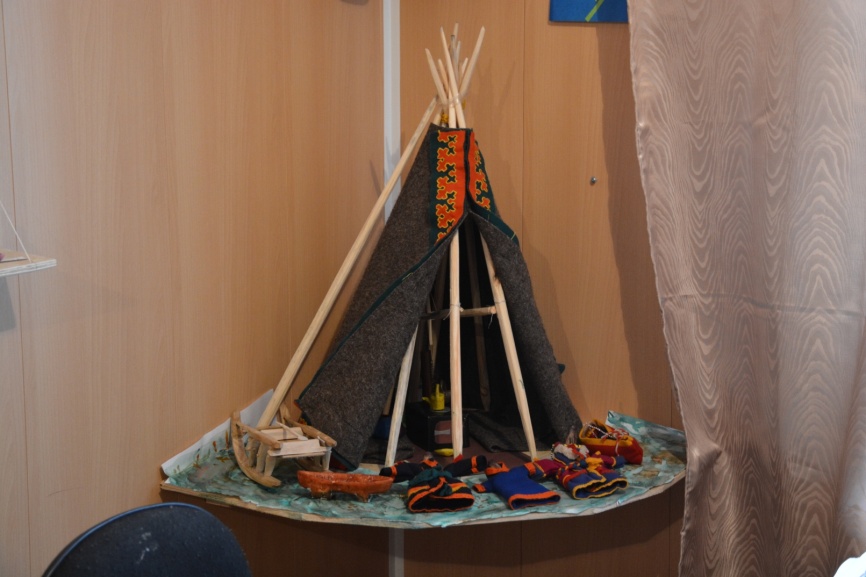 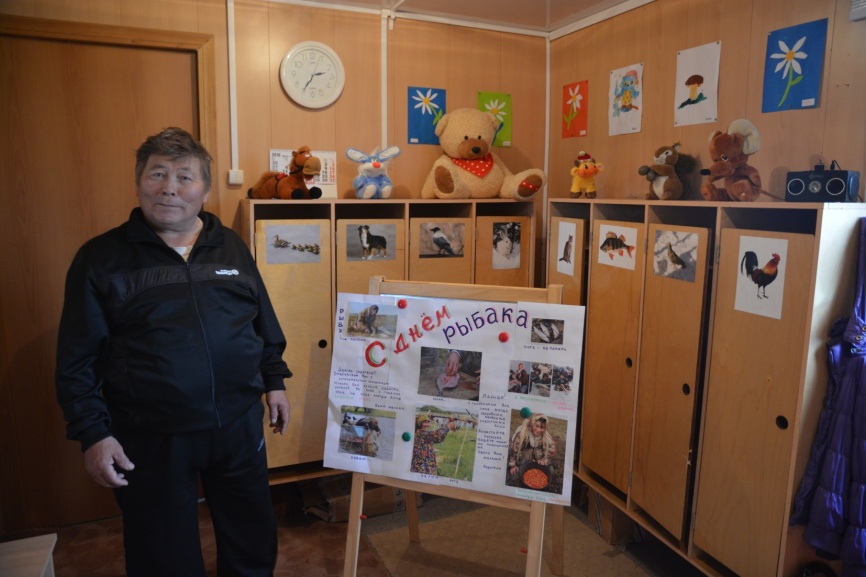 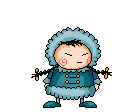 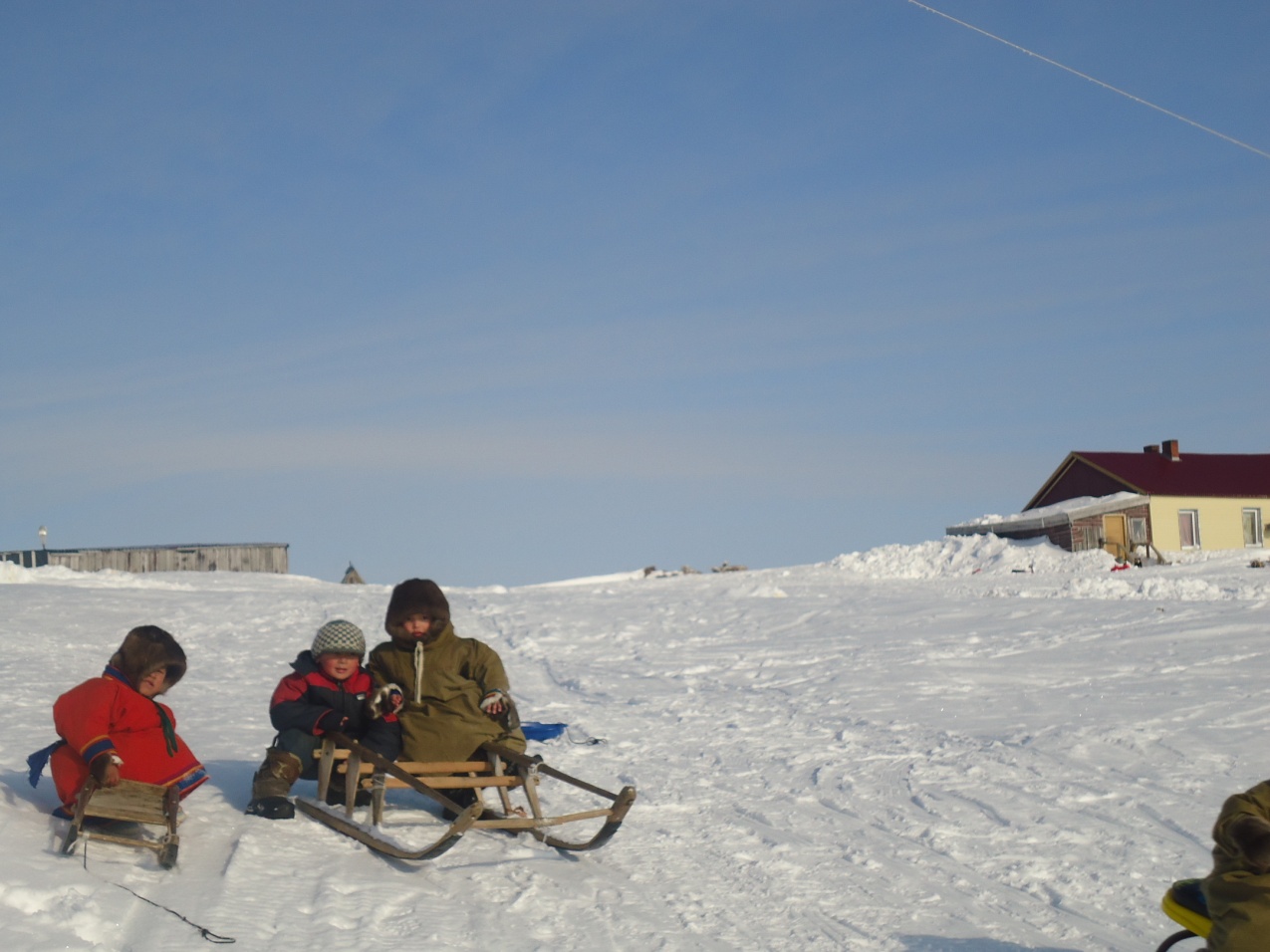 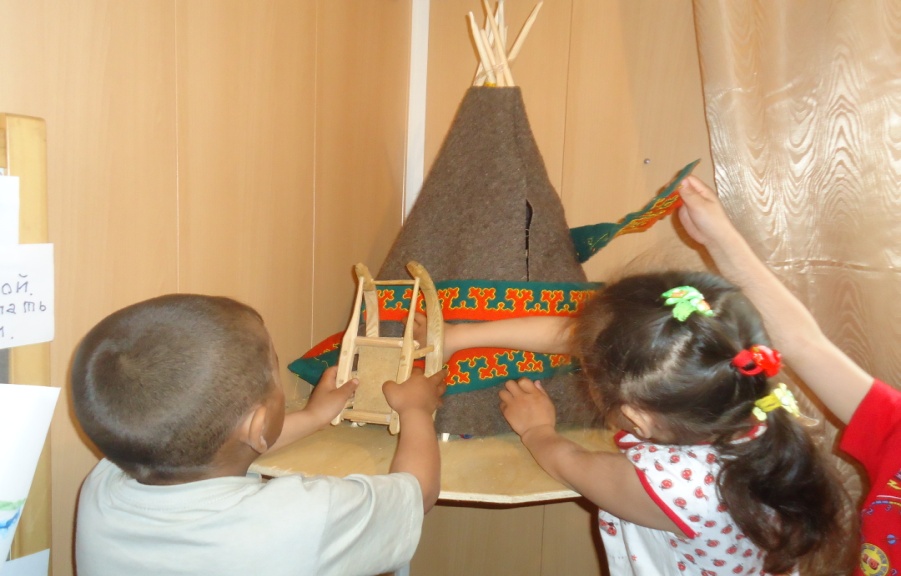 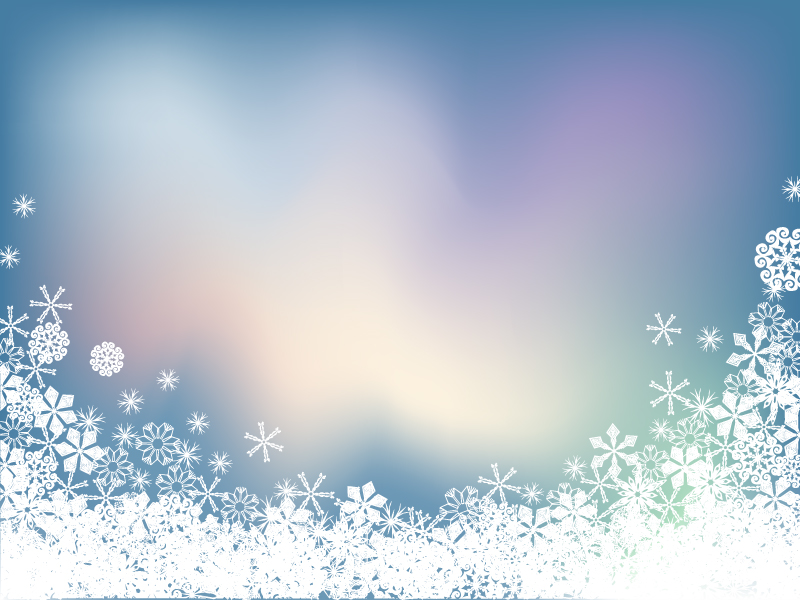 Учебно-воспитательный процесс  проходит по основным направлениям: физическое , познавательное, социально-нравственное и художественное развитие
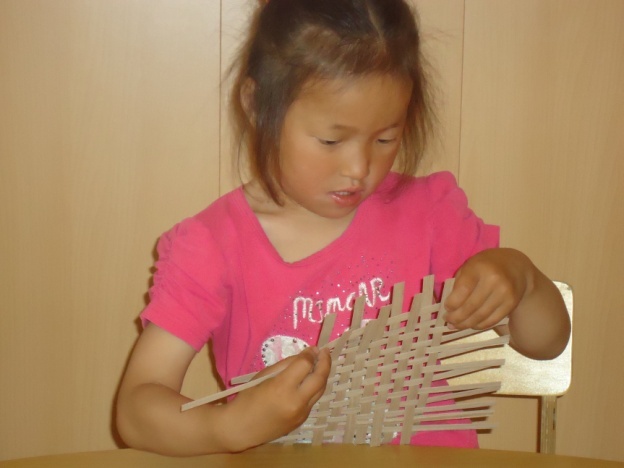 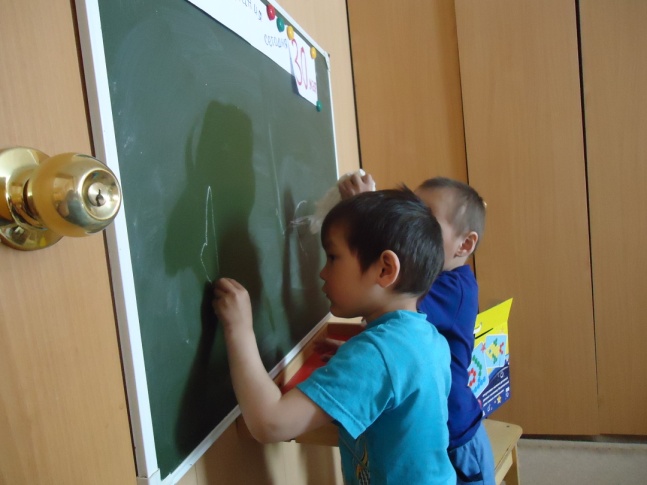 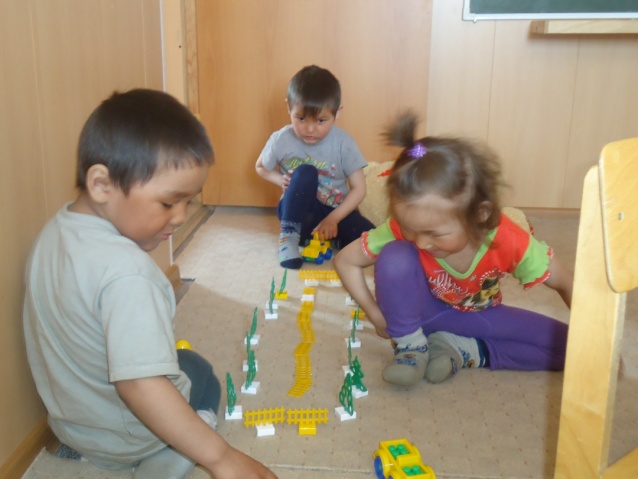 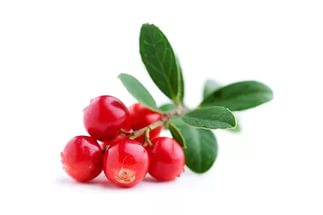 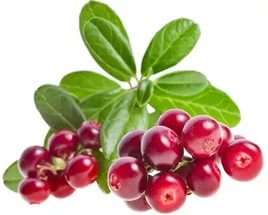 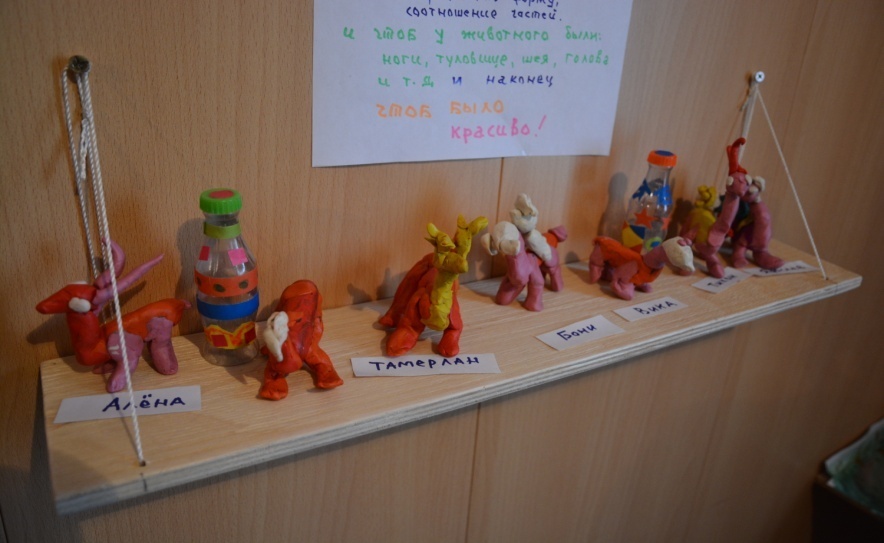 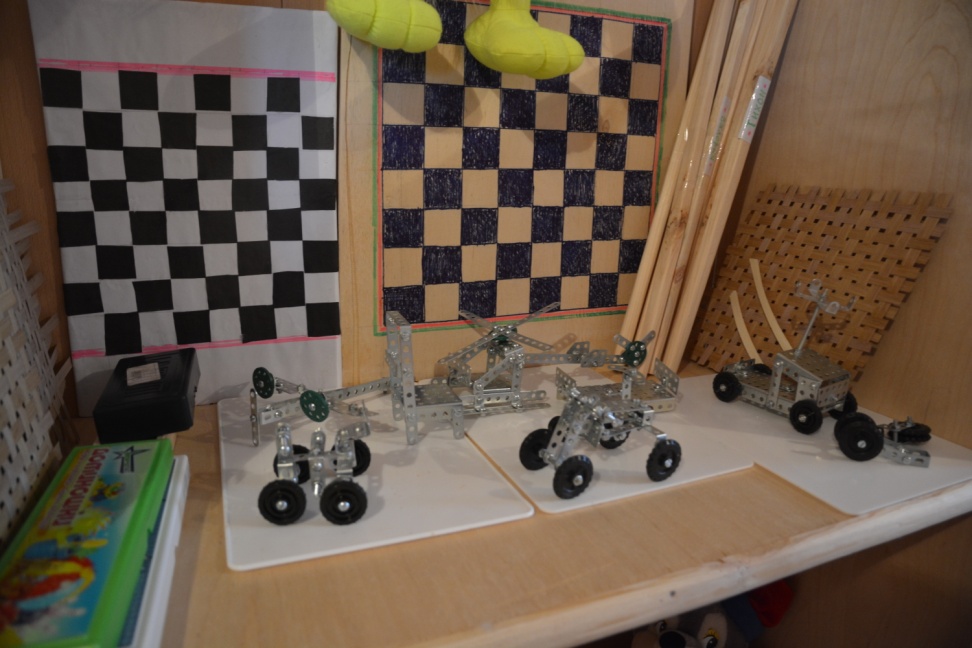 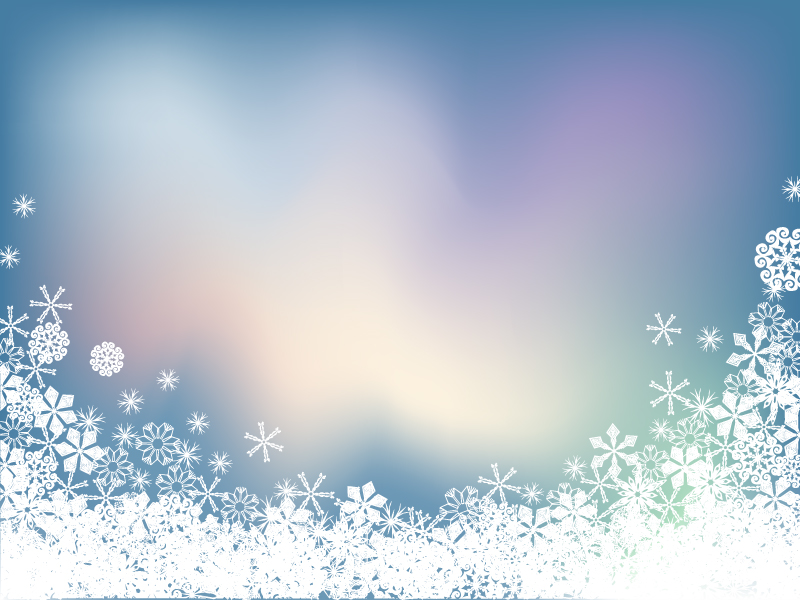 Результаты освоения образовательной программы дошкольного образования в динамике
(январь 2016 – май 2017)
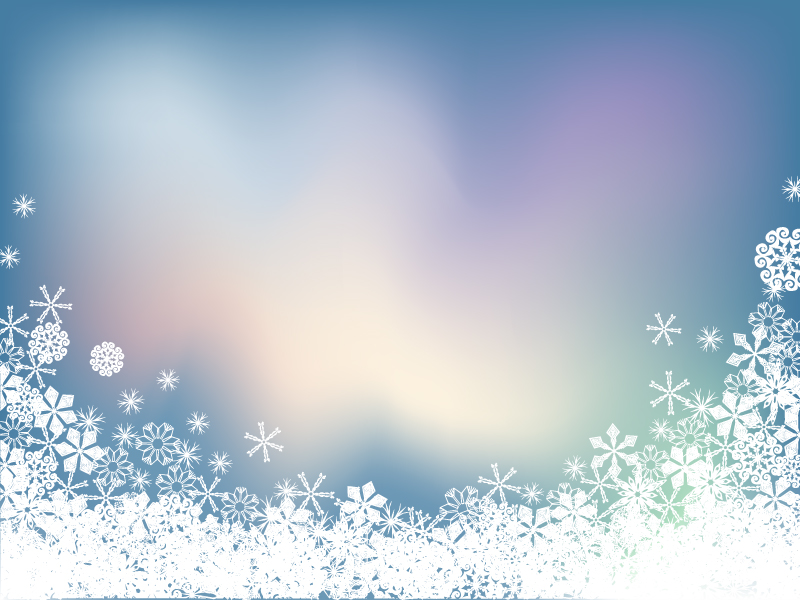 ОСНАЩЕНИЕ КОЧЕВОЙ ГРУППЫ КРАТКОВРЕМЕННОГО ПРЕБЫВАНИЯ
Фактория Юрибей
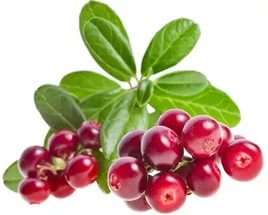 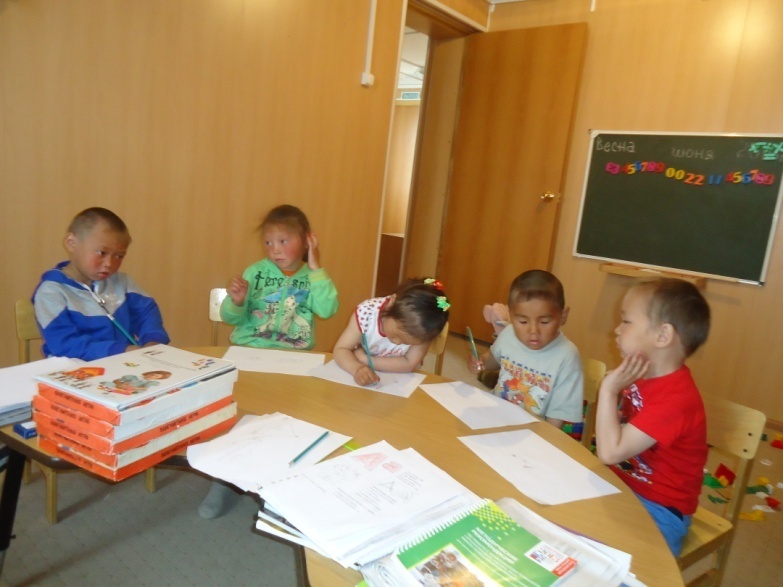 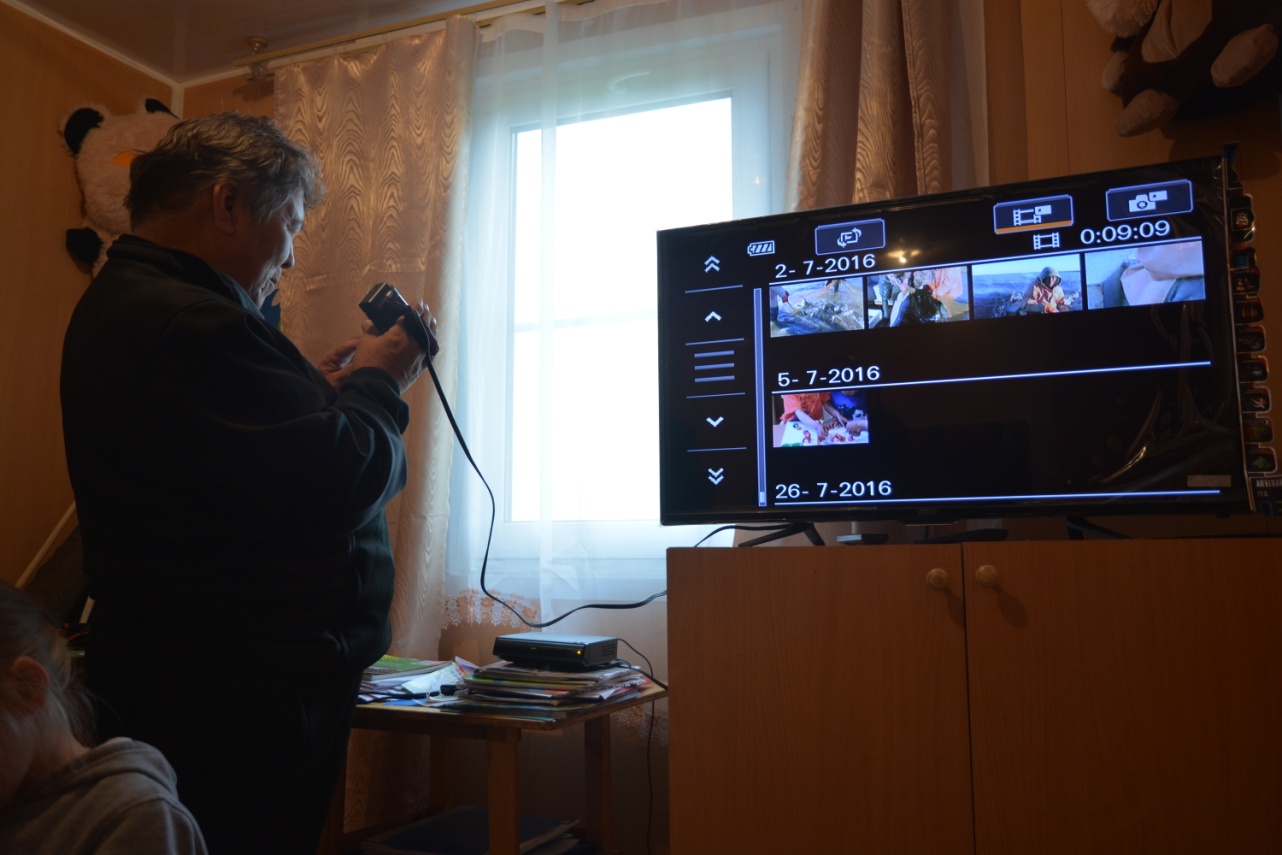 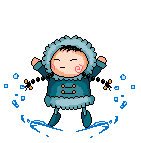 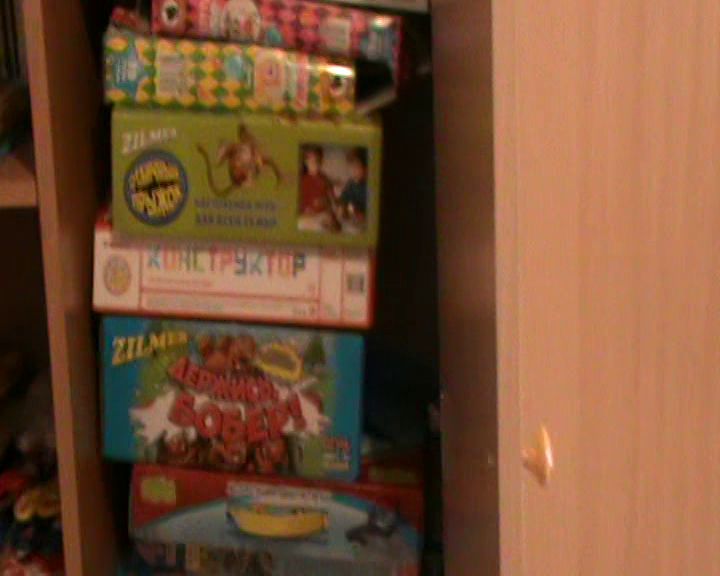 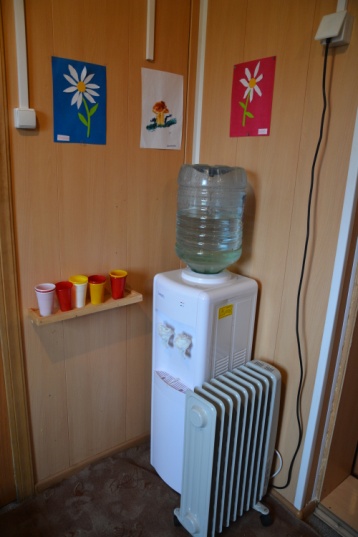 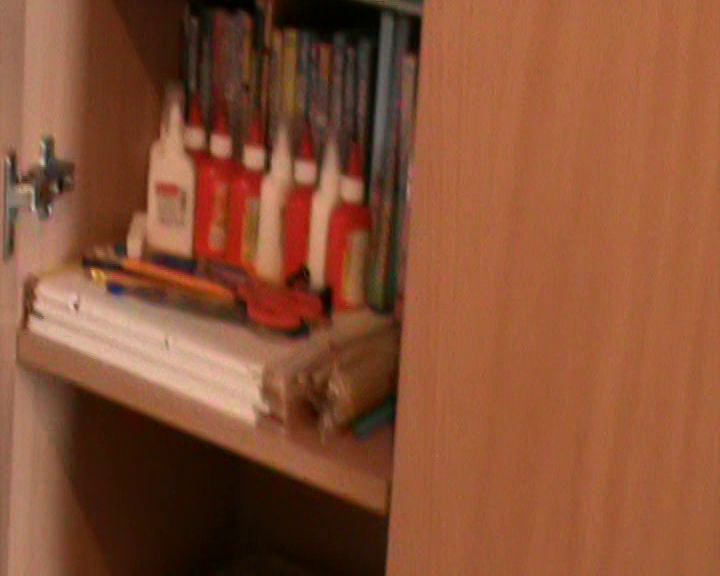 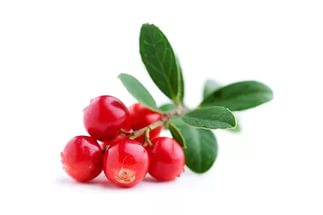 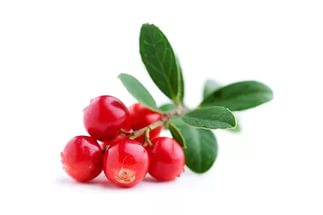 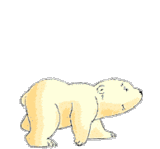 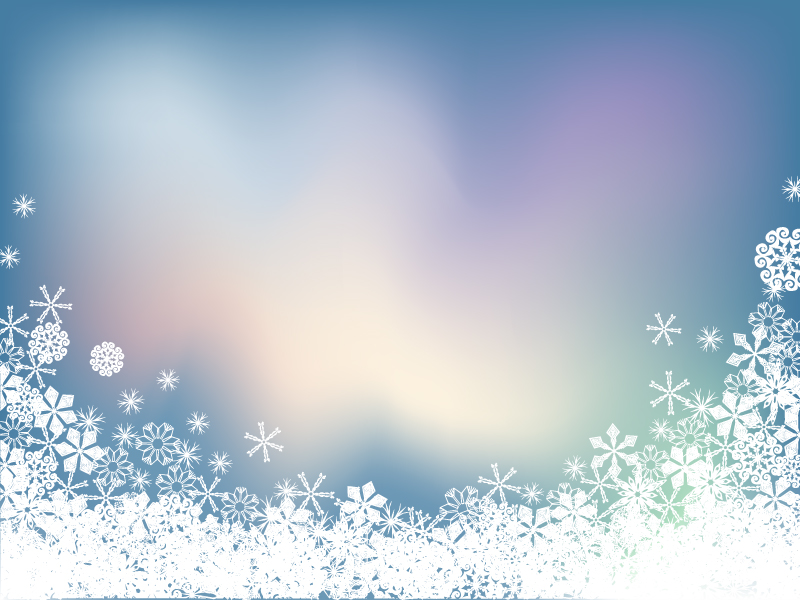 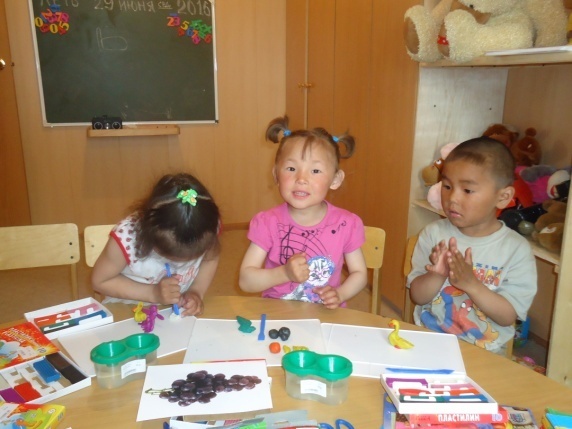 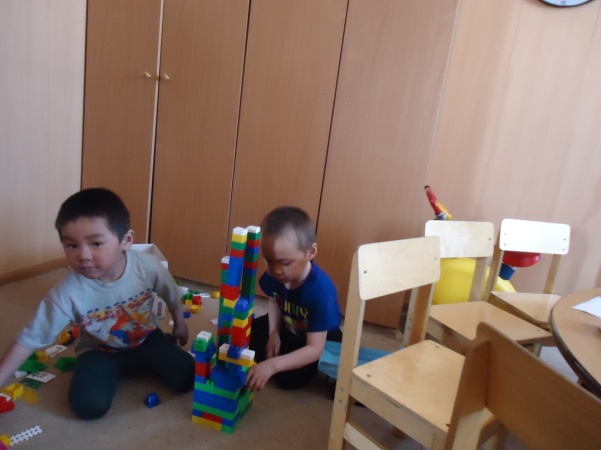 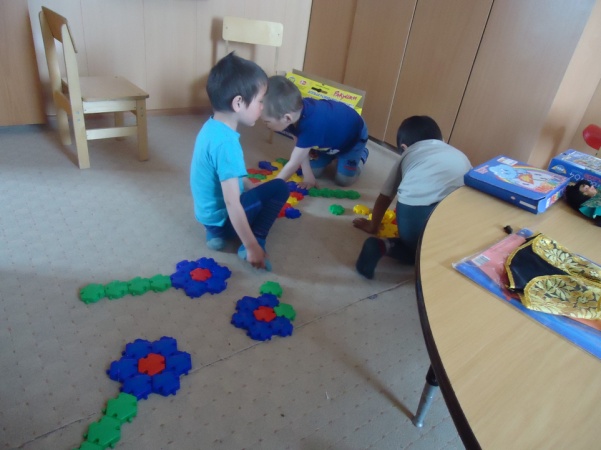 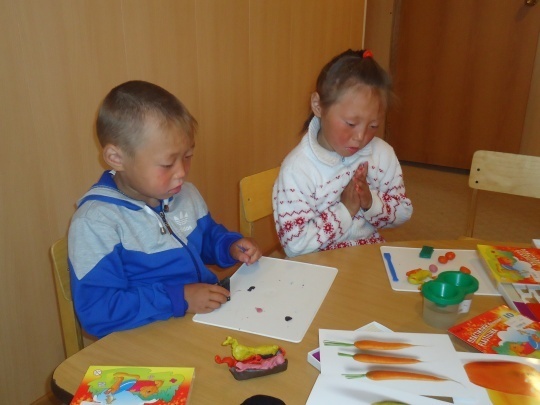 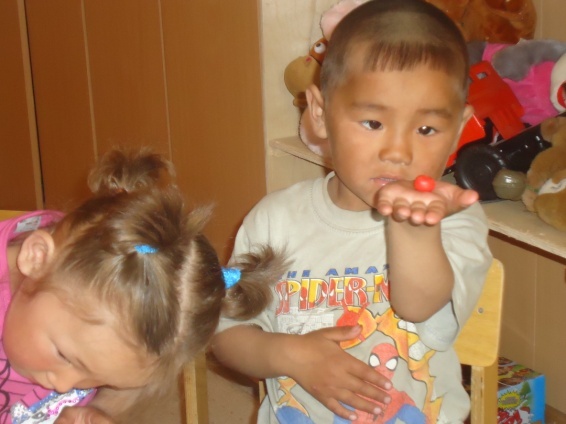 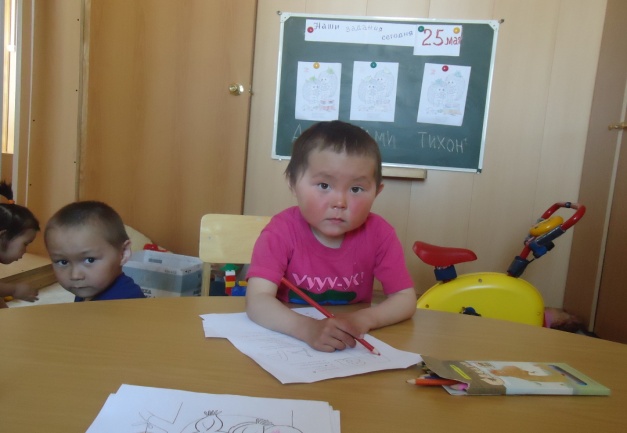 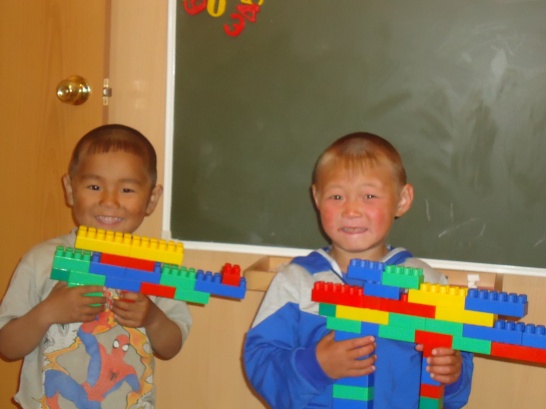 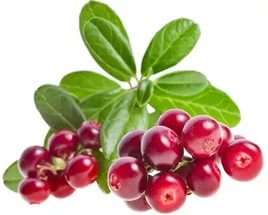 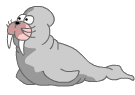 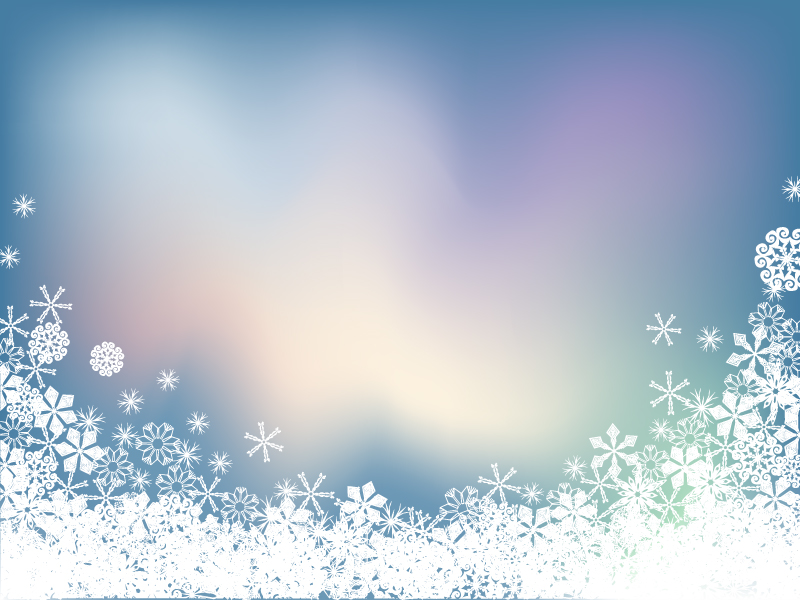 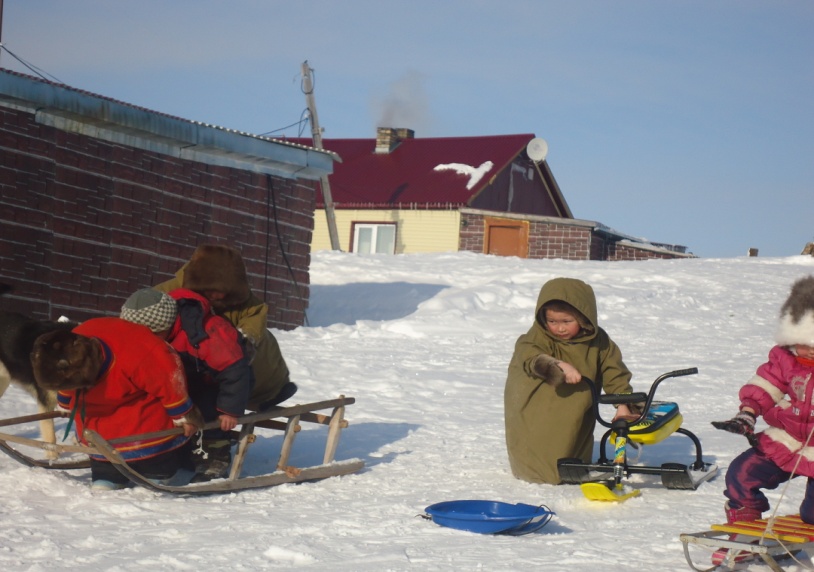 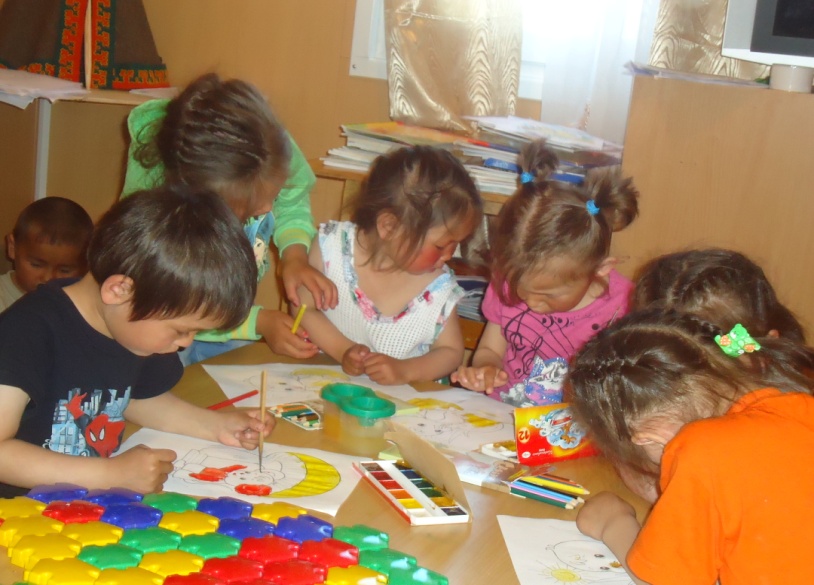 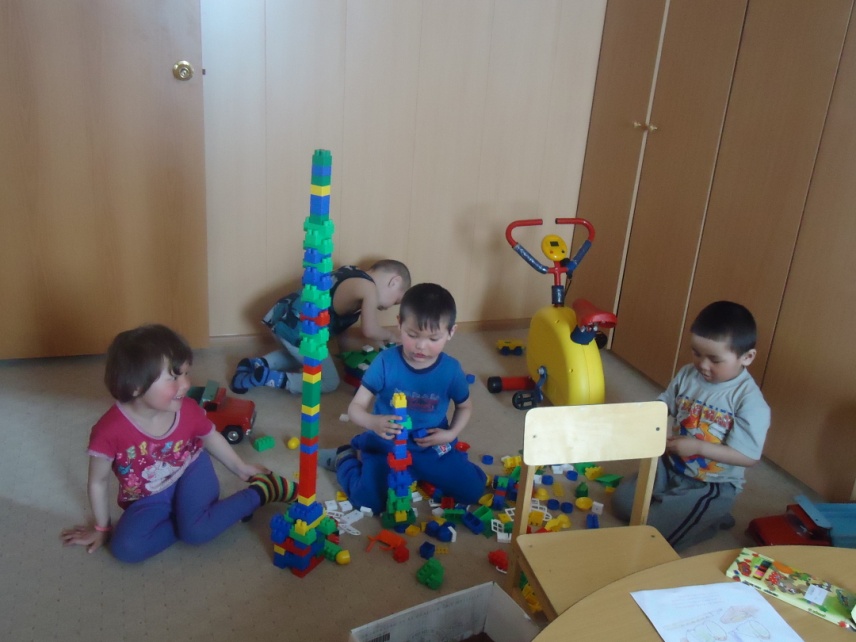 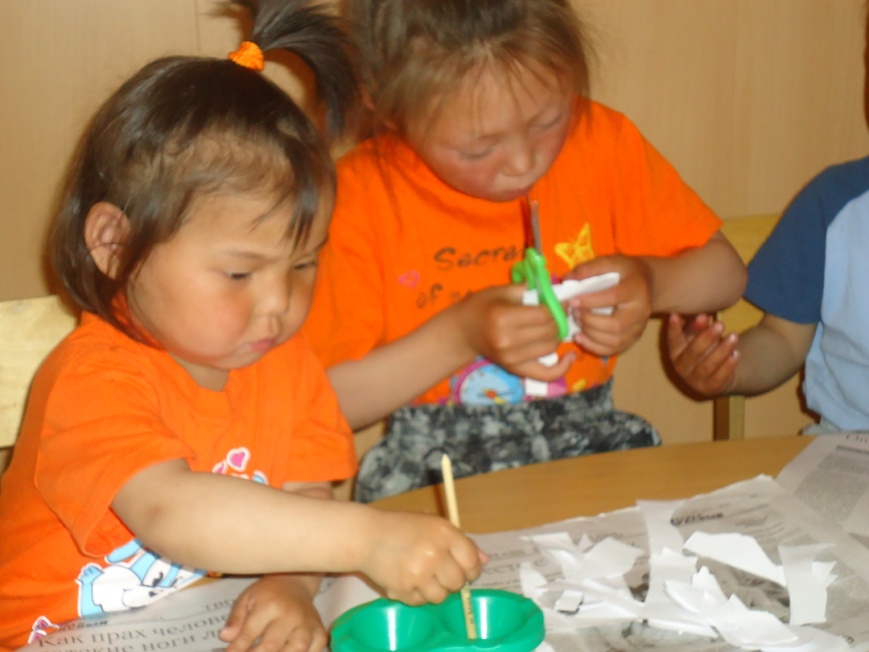 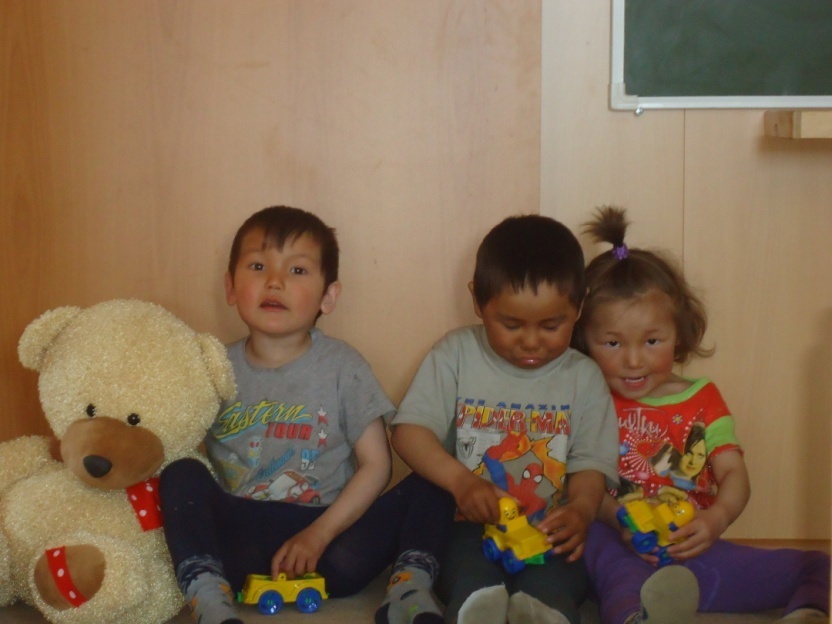 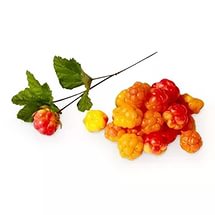 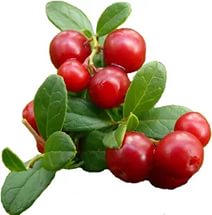 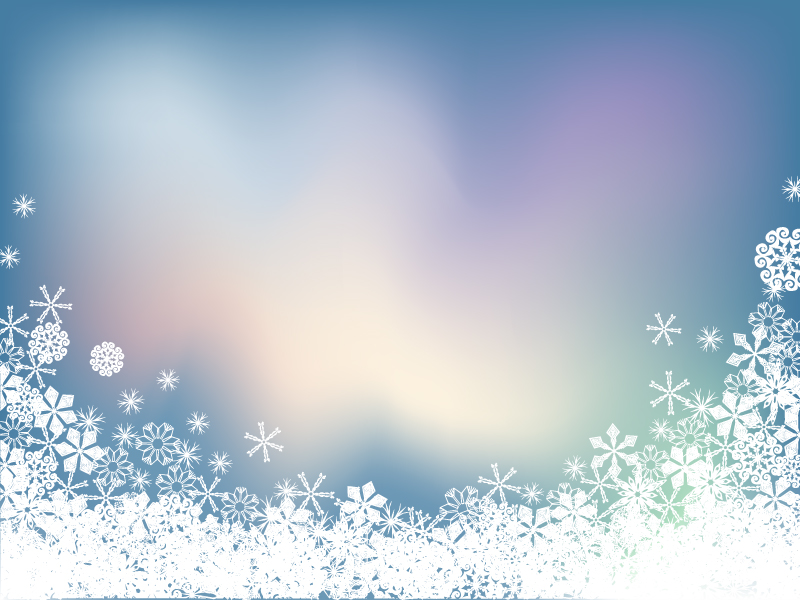 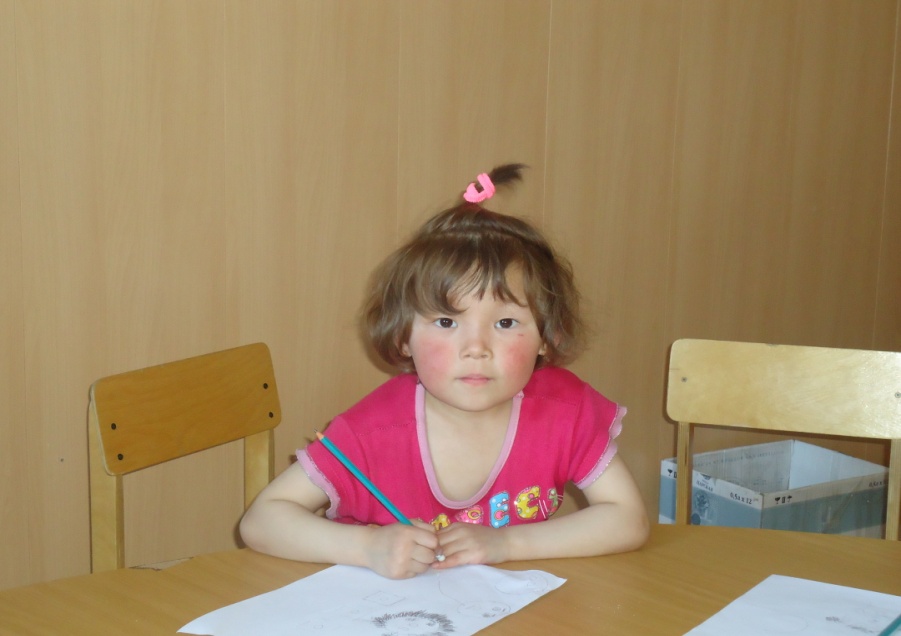 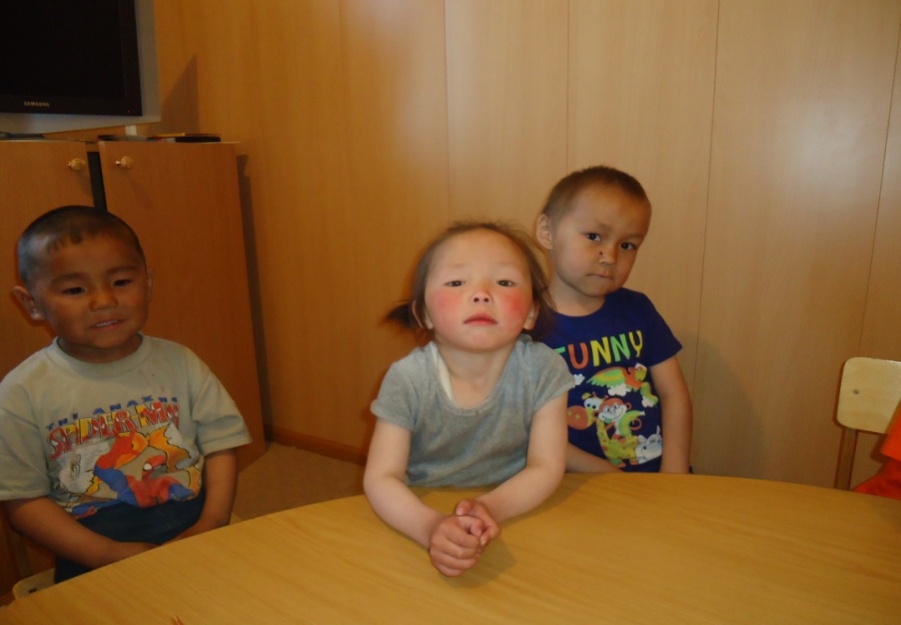 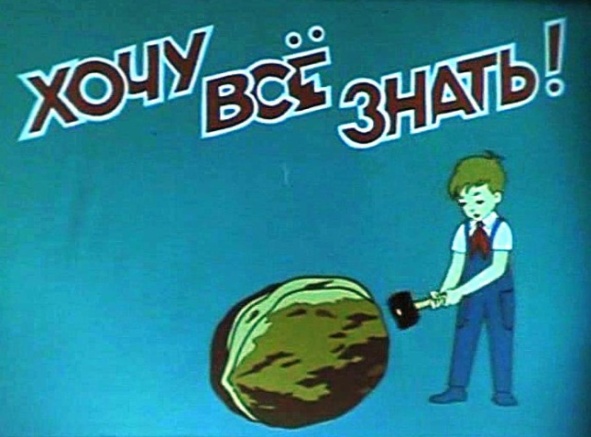 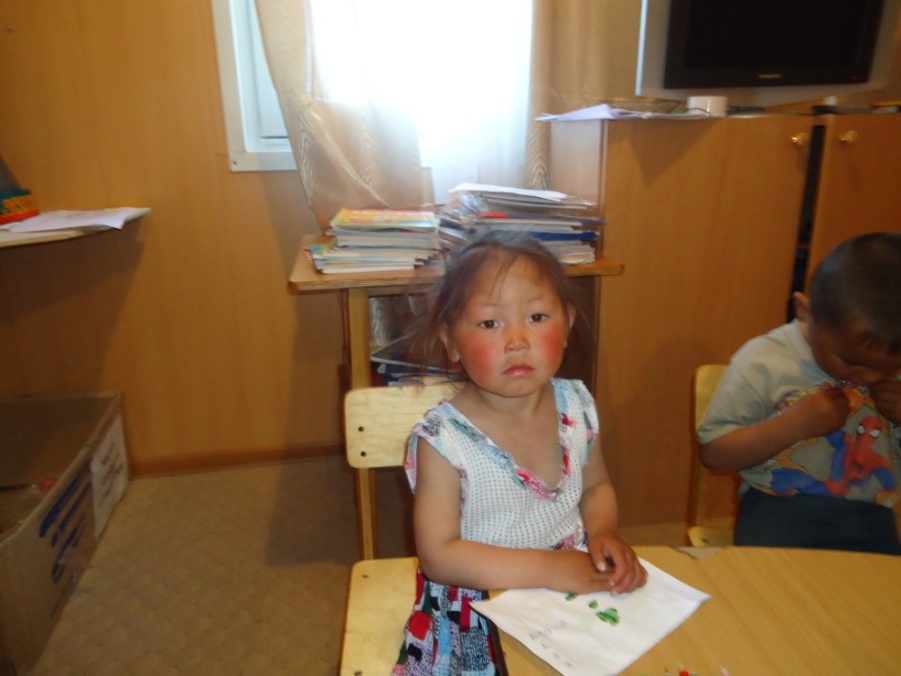 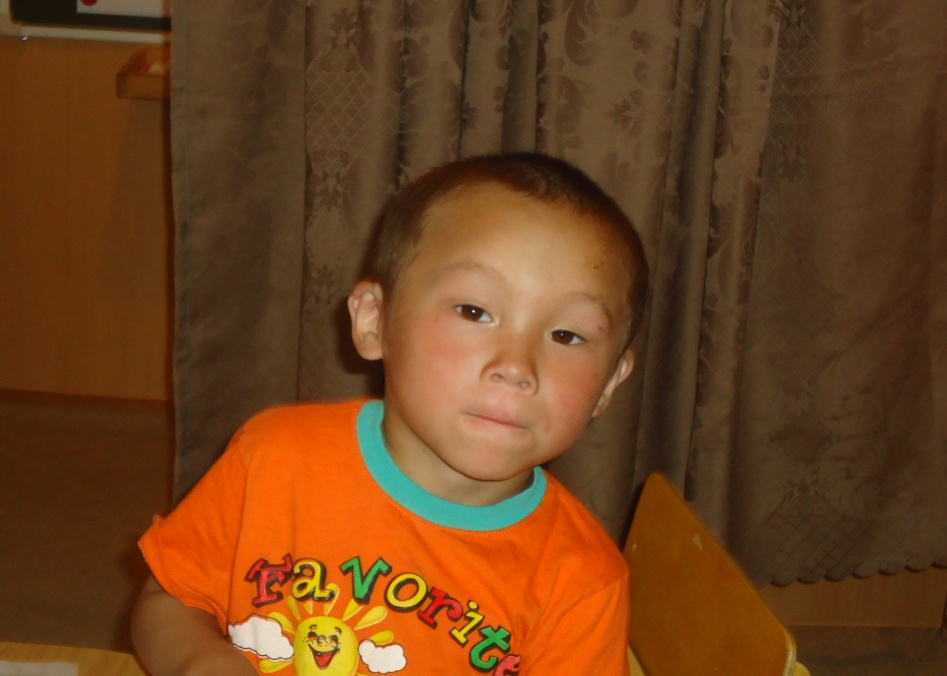 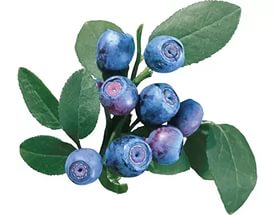 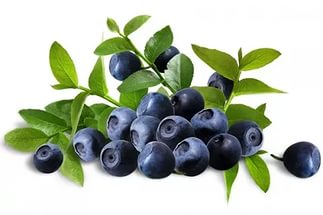 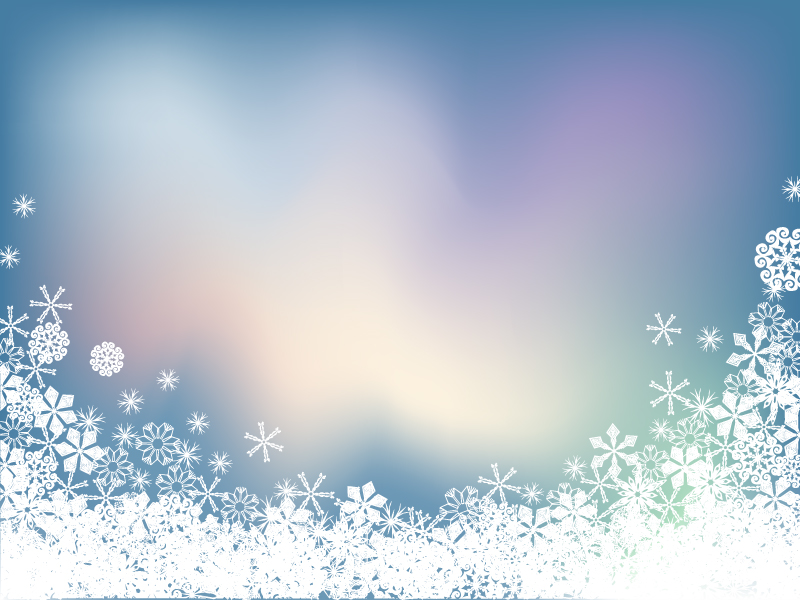 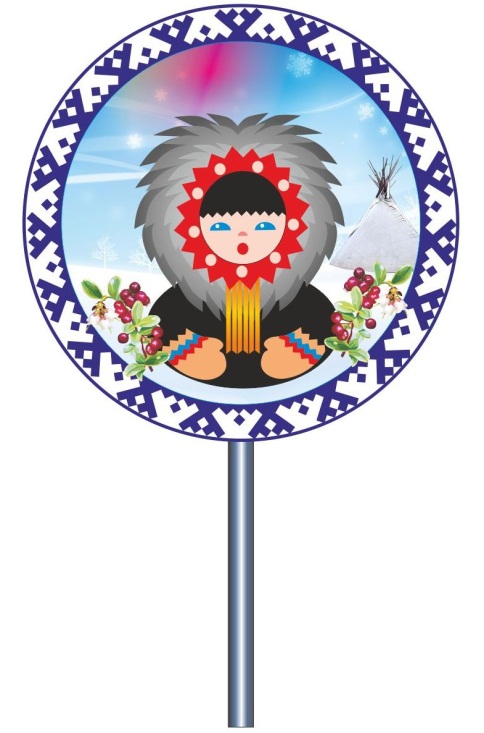 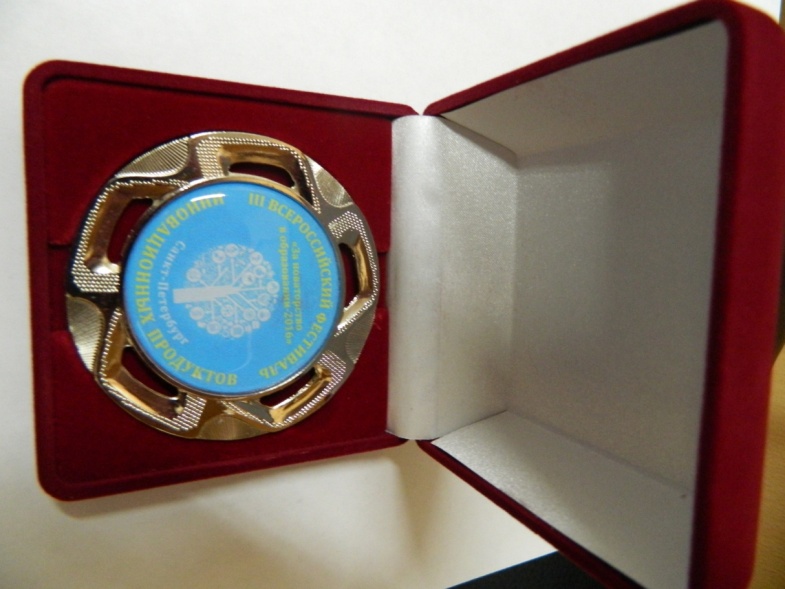 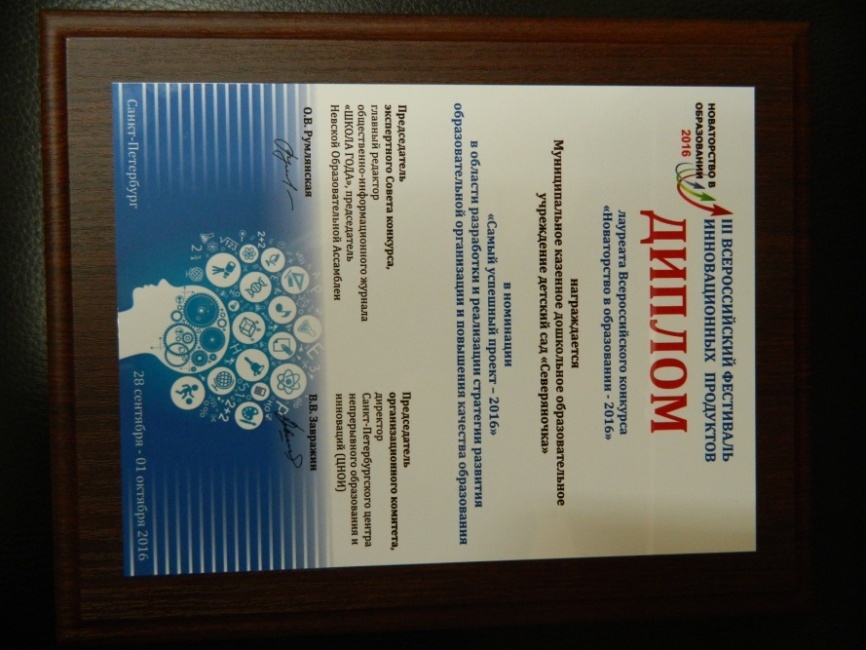 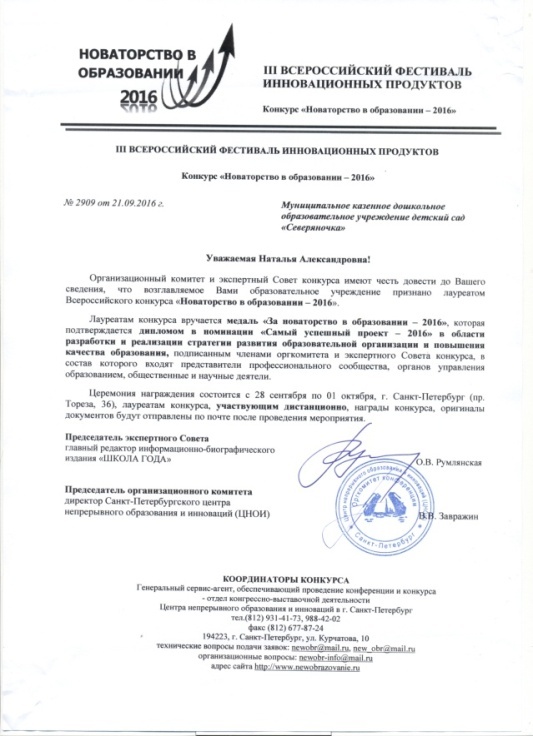 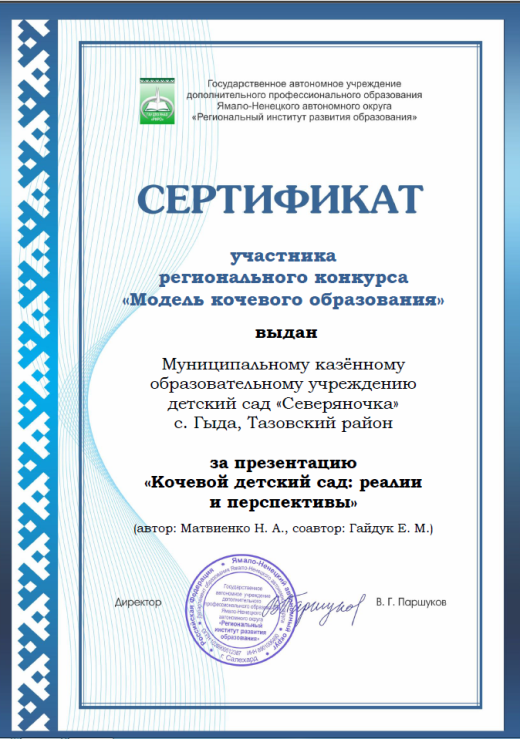 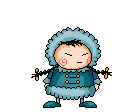 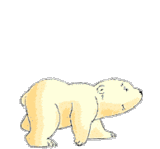 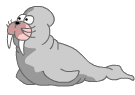 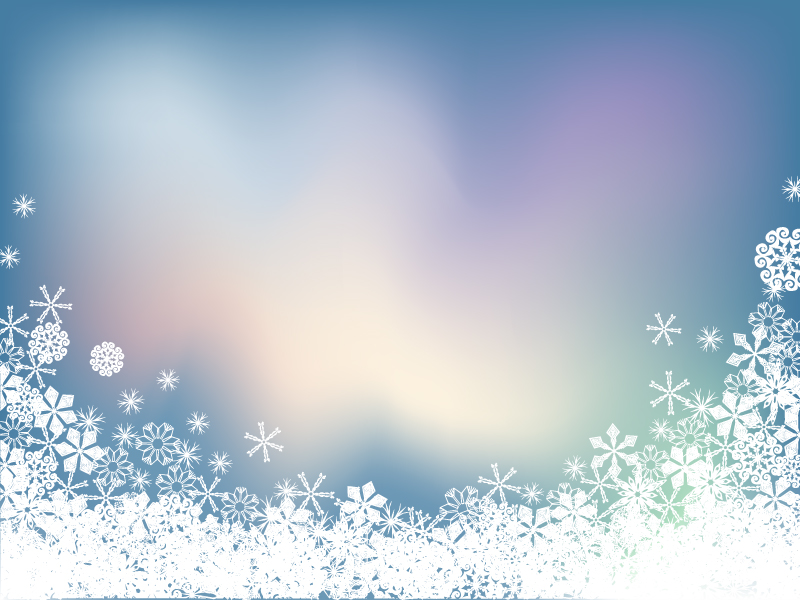 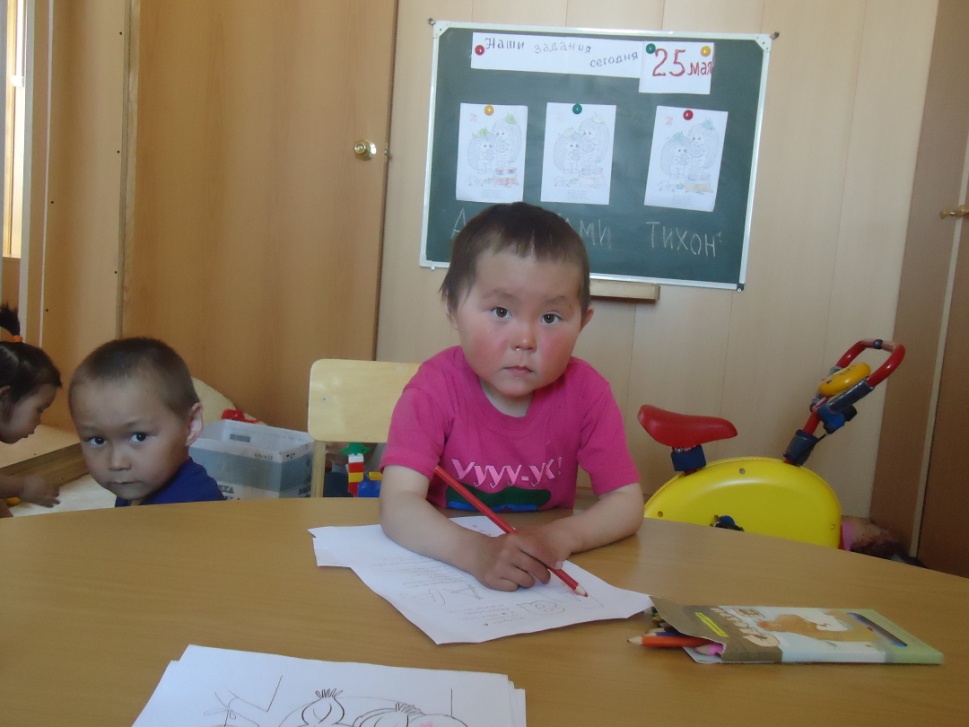 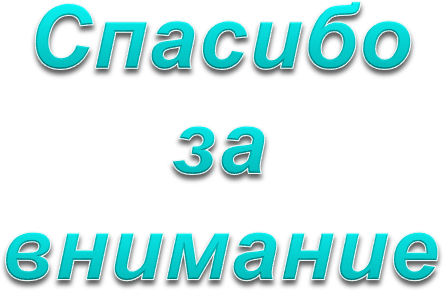 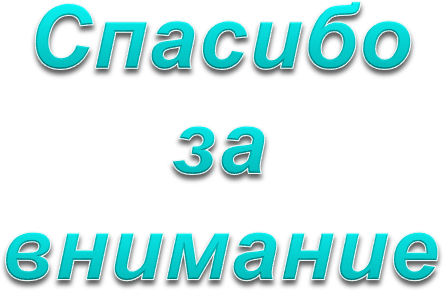 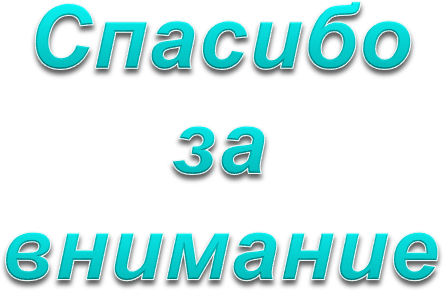 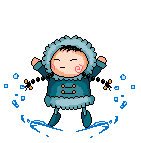 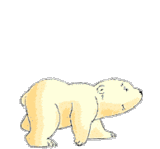 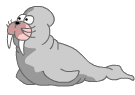